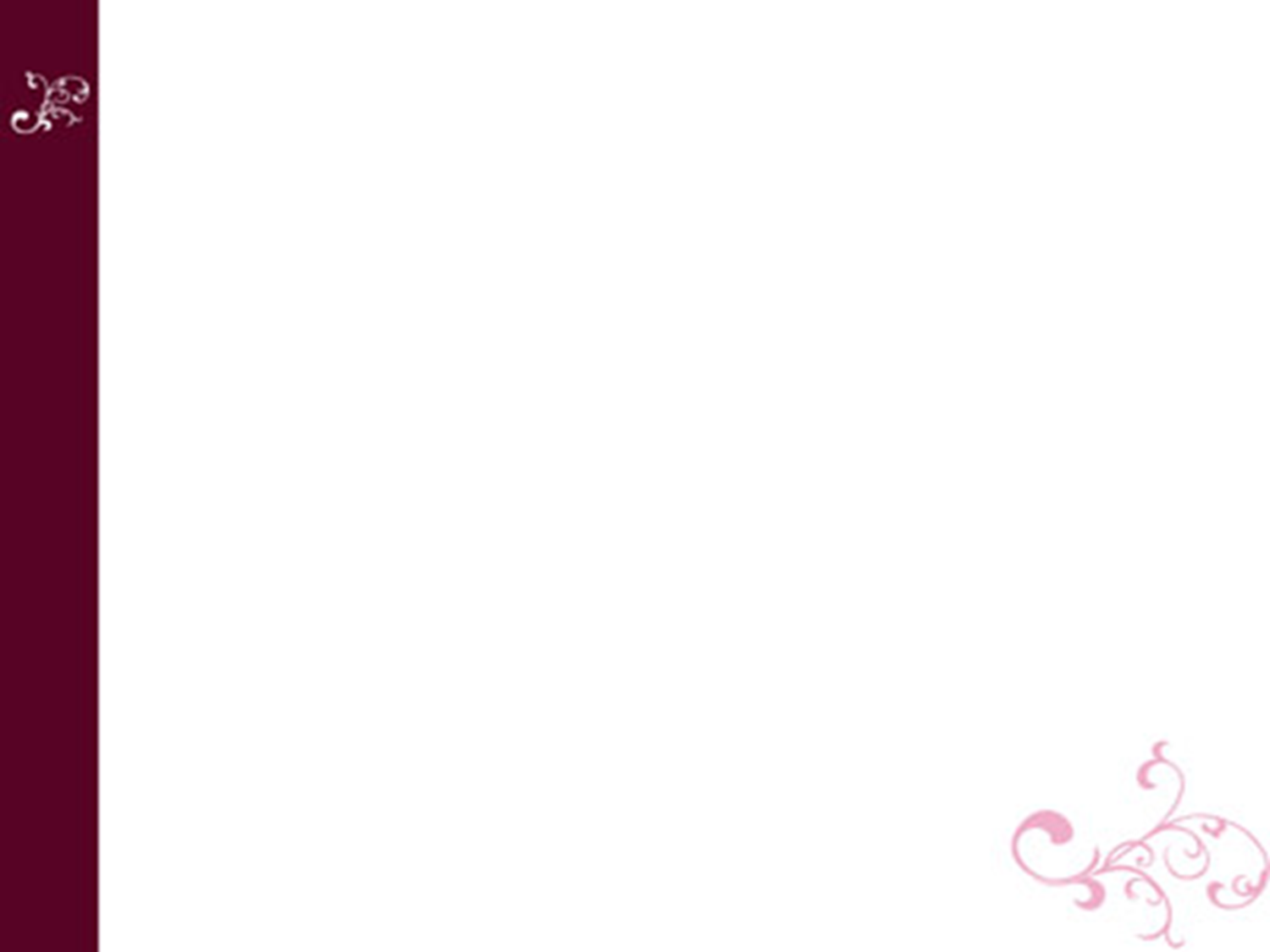 Город Ялуторовск
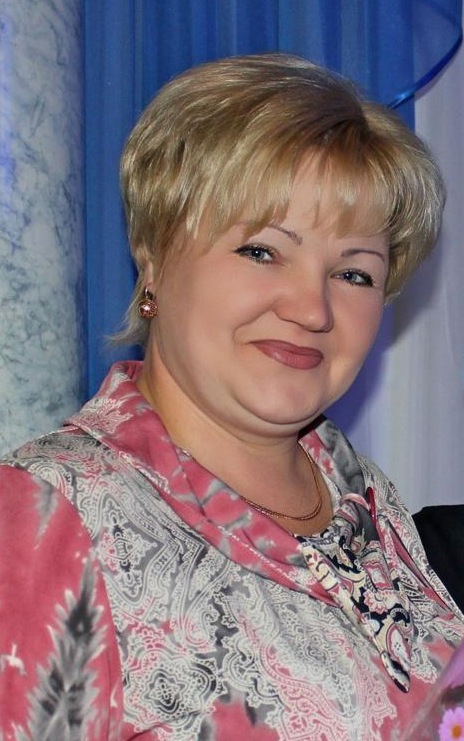 Аксенова 
Елена Викторовна

Воспитатель подготовительной группы 
МАУДО  «Детский сад № 8»
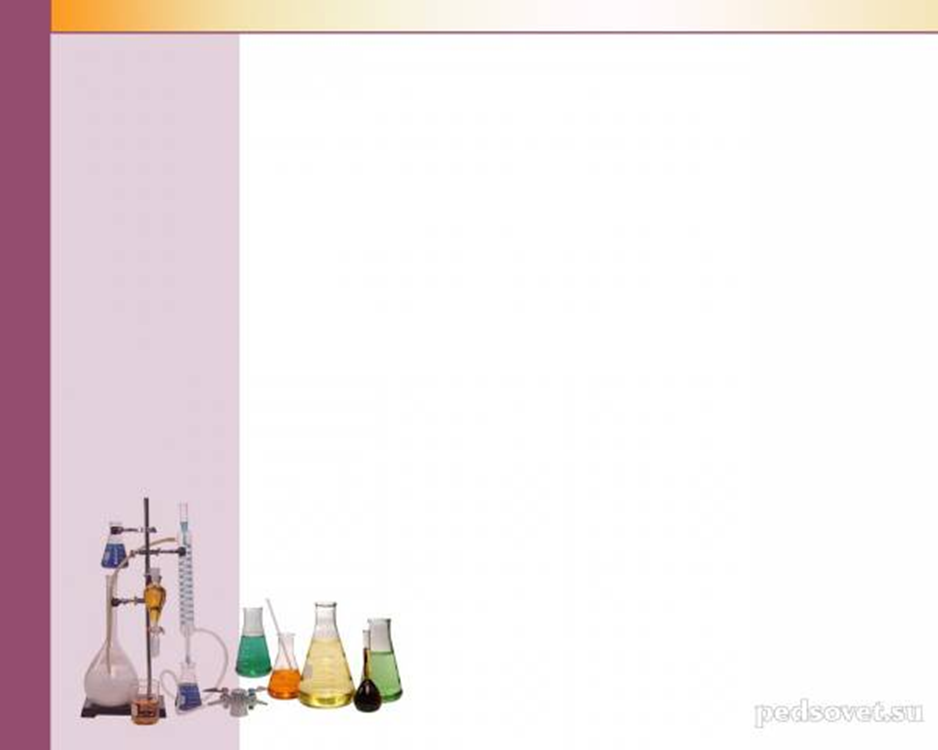 «Исследовательская деятельность – 
как один из основных методов работы с дошкольниками 
в ДОУ в условиях реализации 
Федеральных Государственных Требований»
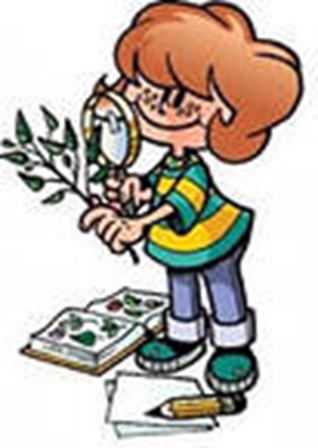 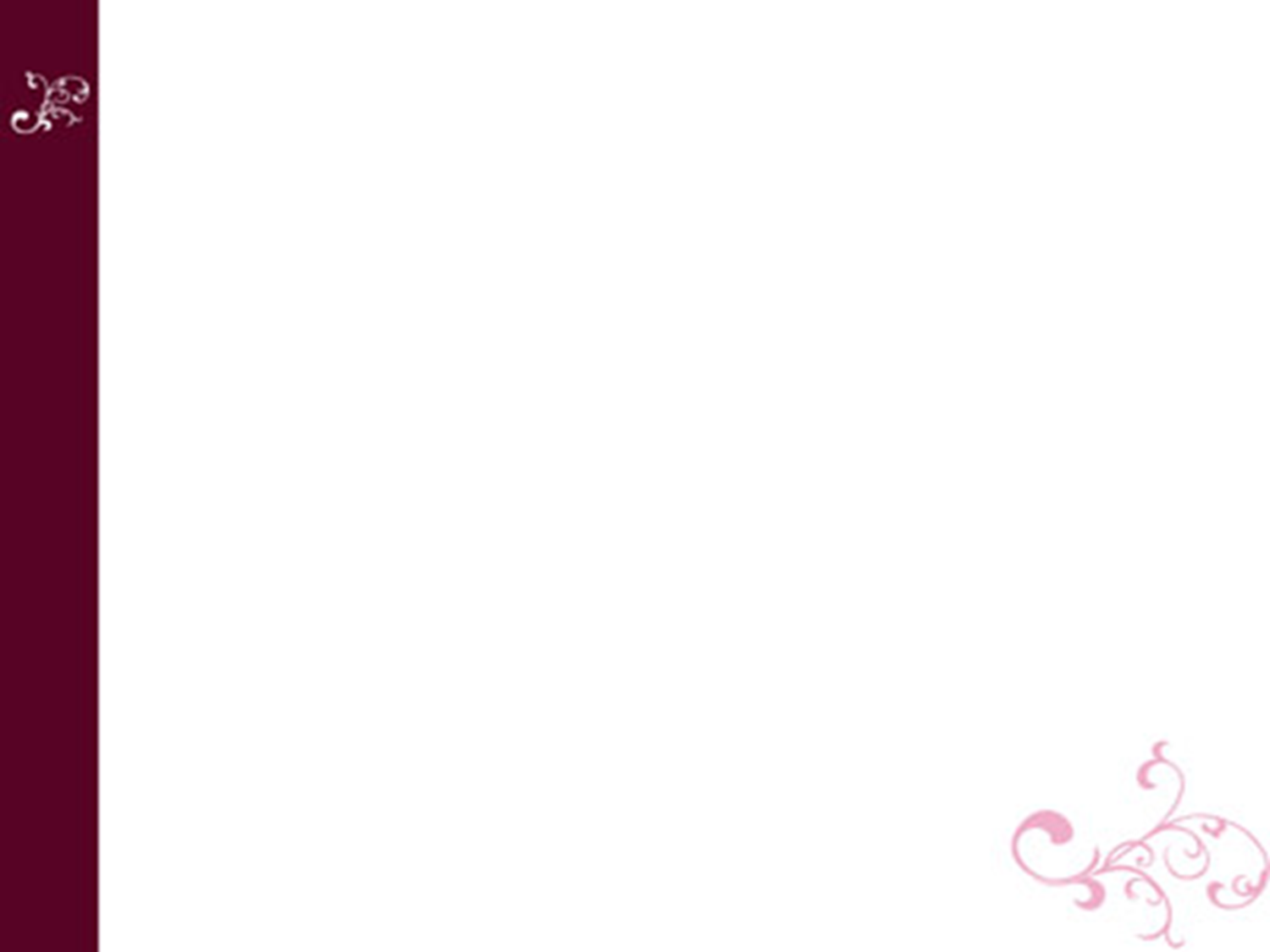 Дошкольники - прирожденные
исследователи. И этому подтверждение:
их любознательность, постоянное 
стремление к эксперименту, желание
самостоятельно находить решение 
в проблемной ситуации. 
Задача педагога – 
не пресекать, а наоборот, активно помогать.

                           Н.Н.Поддьяков
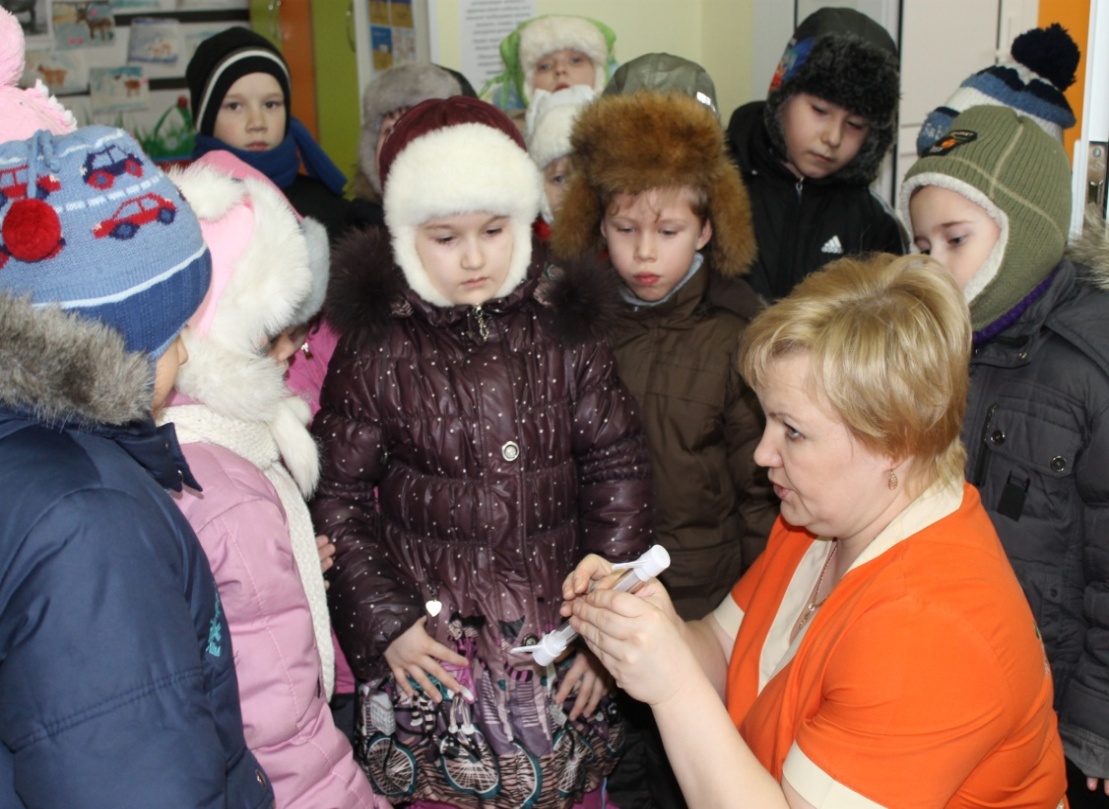 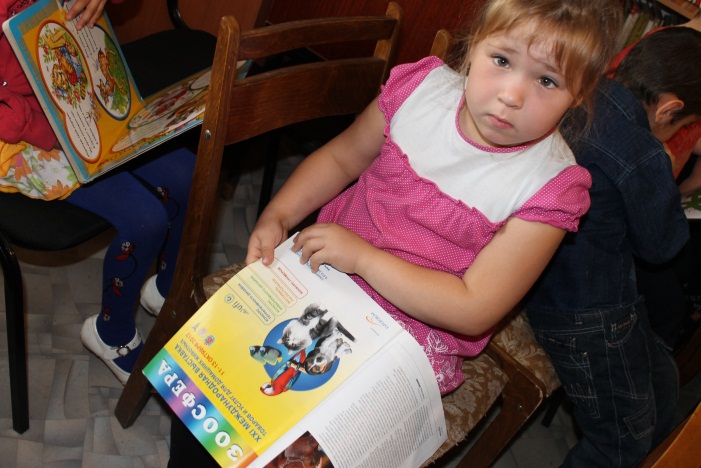 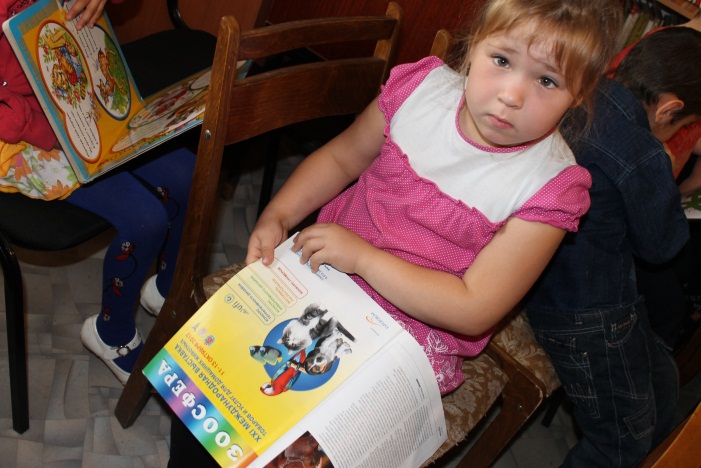 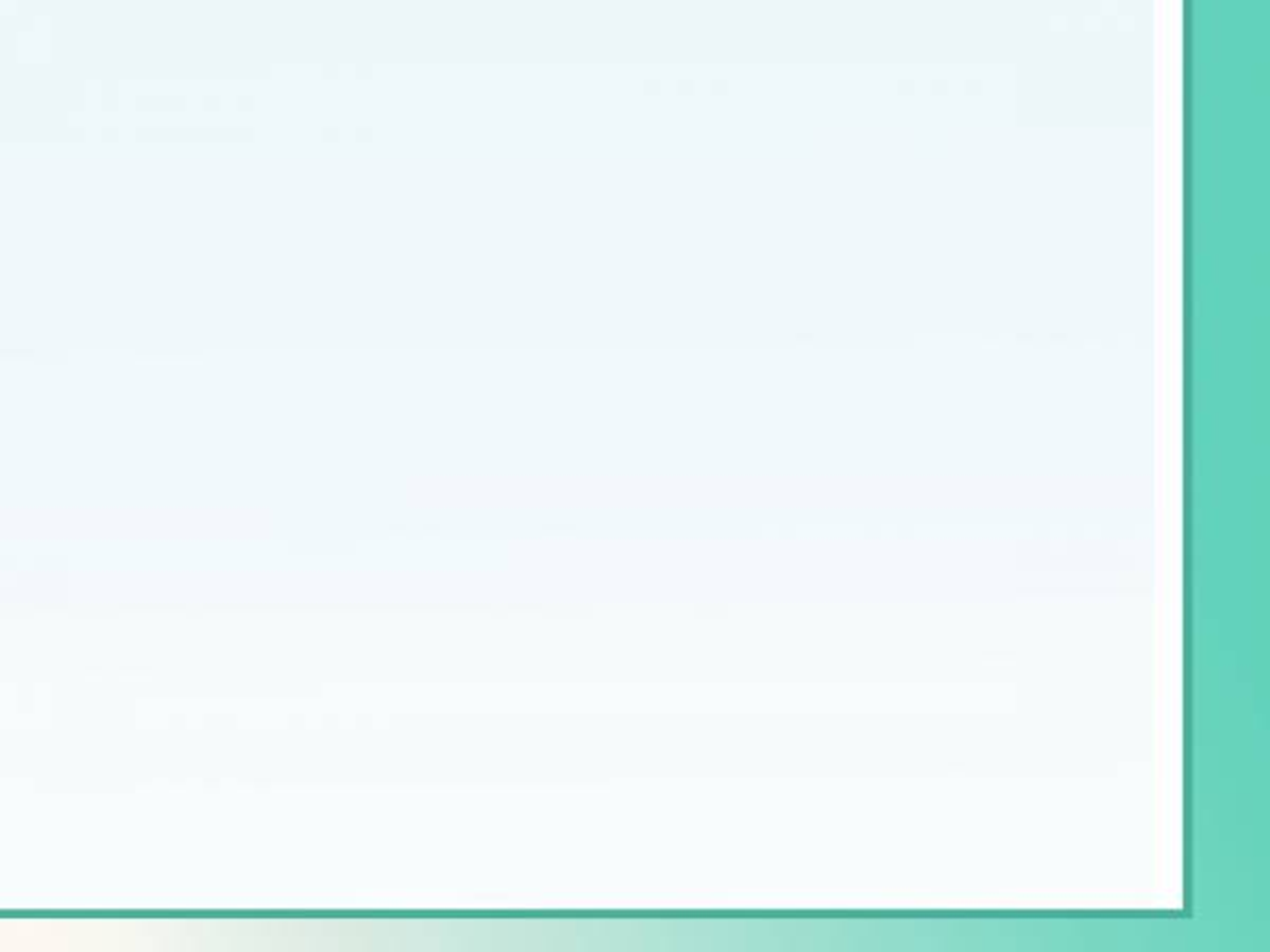 Современный  выпускник детского сада 
Умеет: - добывать знания и пользоваться ими;
                - решать возникающие проблемы;
                - мыслить самостоятельно и творчески;
                - ориентироваться в окружающей обстановке;
                - проявлять любознательность и быть общительным;
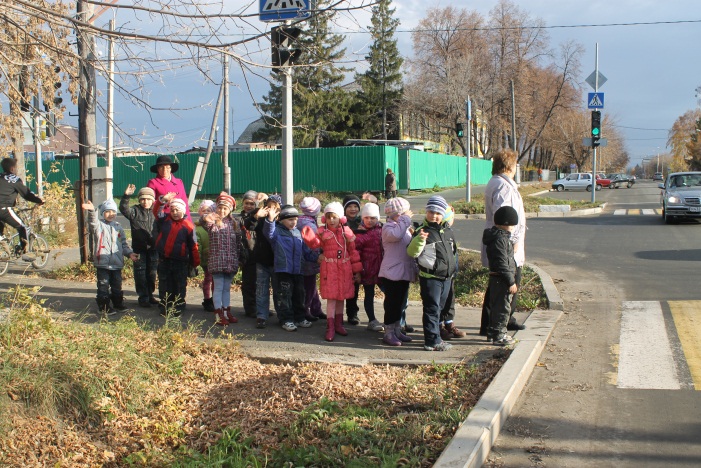 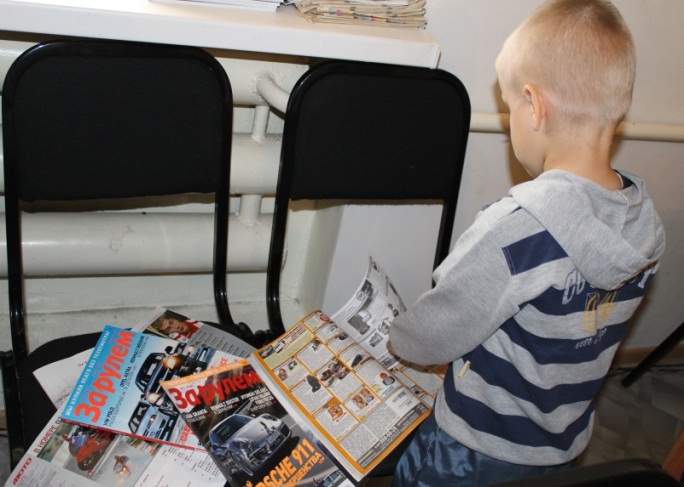 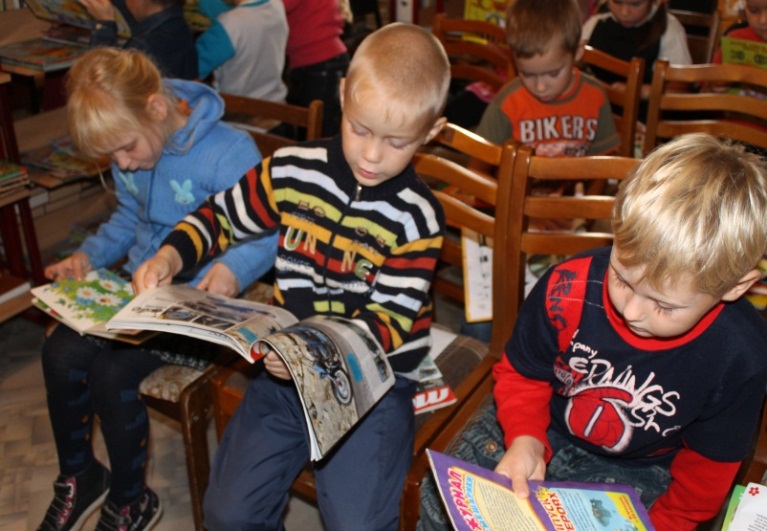 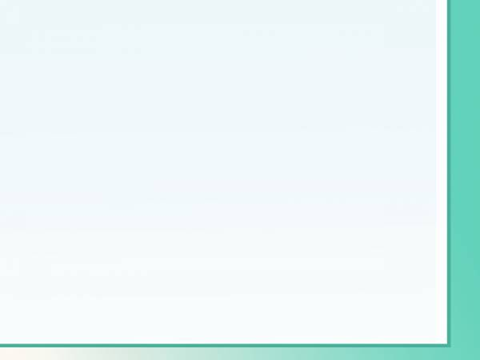 Познавательная деятельность
Поиск и усвоение ЗУН
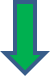 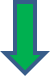 самостоятельно
под руководством 
взрослого
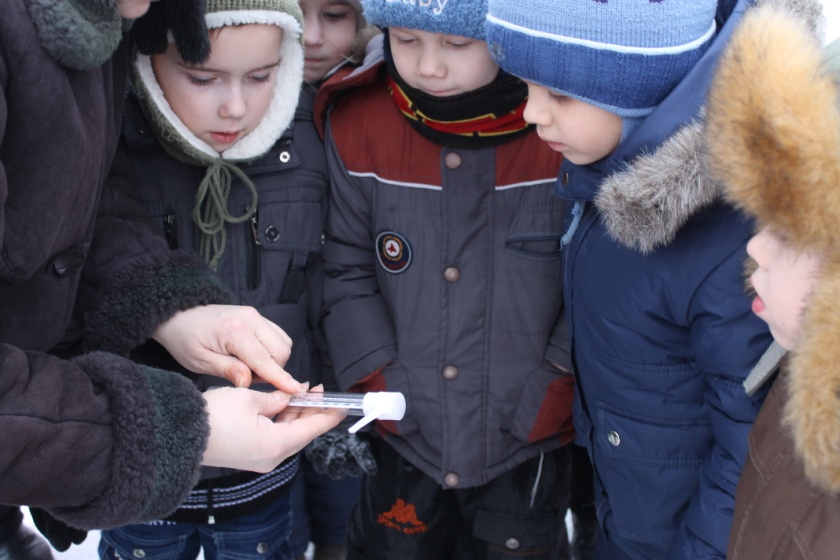 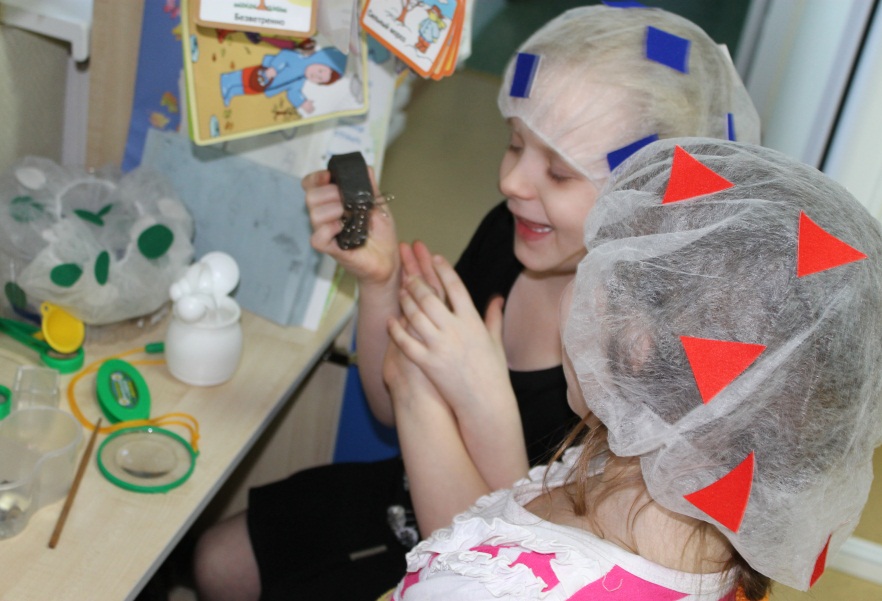 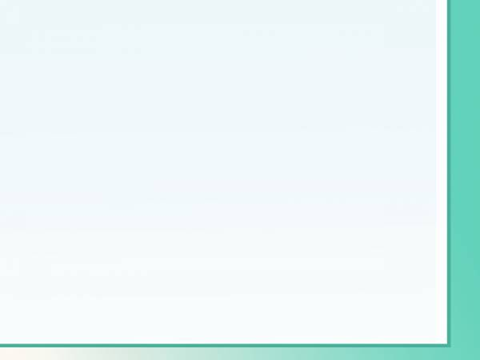 «Детское экспериментирование претендует на роль ведущей деятельности в период дошкольного развития ребенка»
 (Н.Н. Поддьяков, А.П.Усова, Е.Л. Панько)
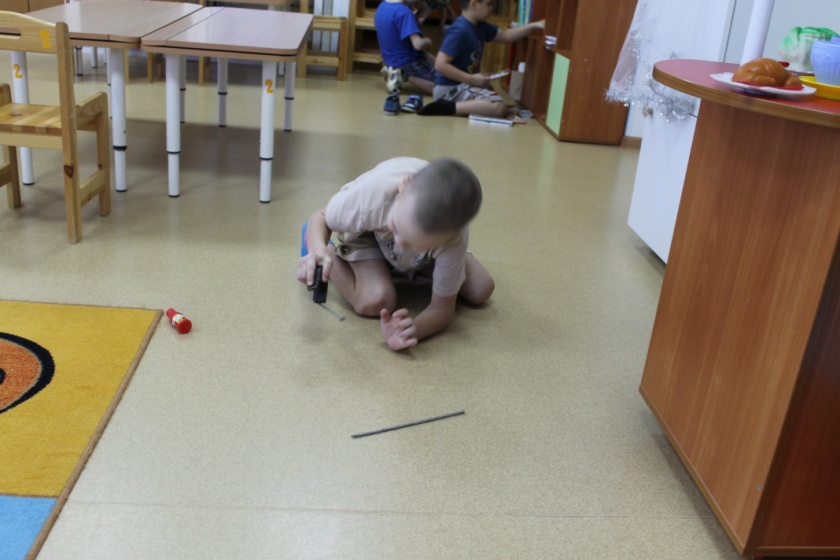 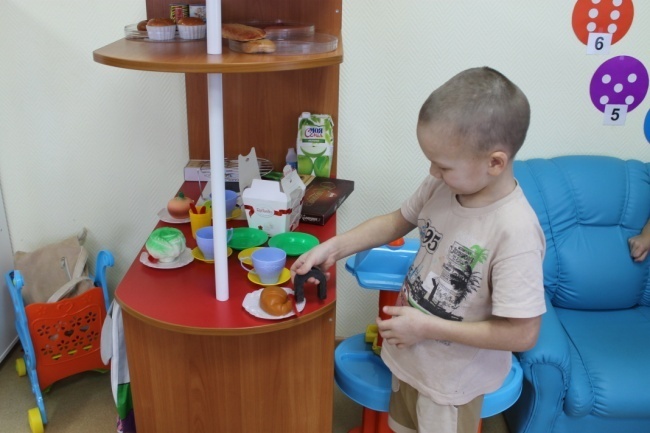 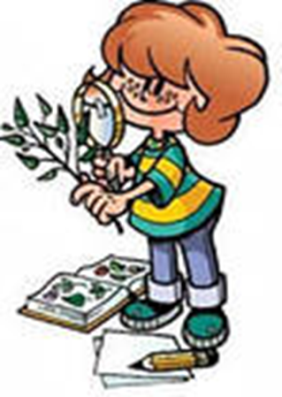 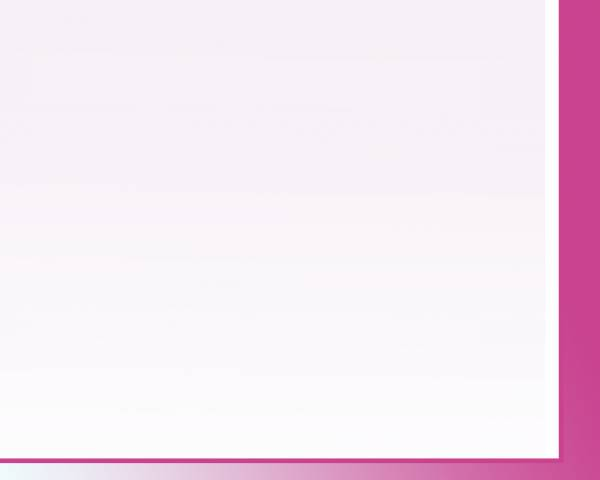 Диагностические результаты
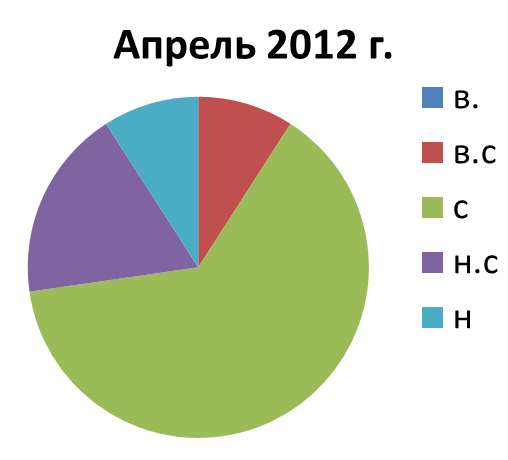 -  0
-  2чел.
10%
10%
-  14 чел.
20%
-  4 чел.
60%
-  2 чел.
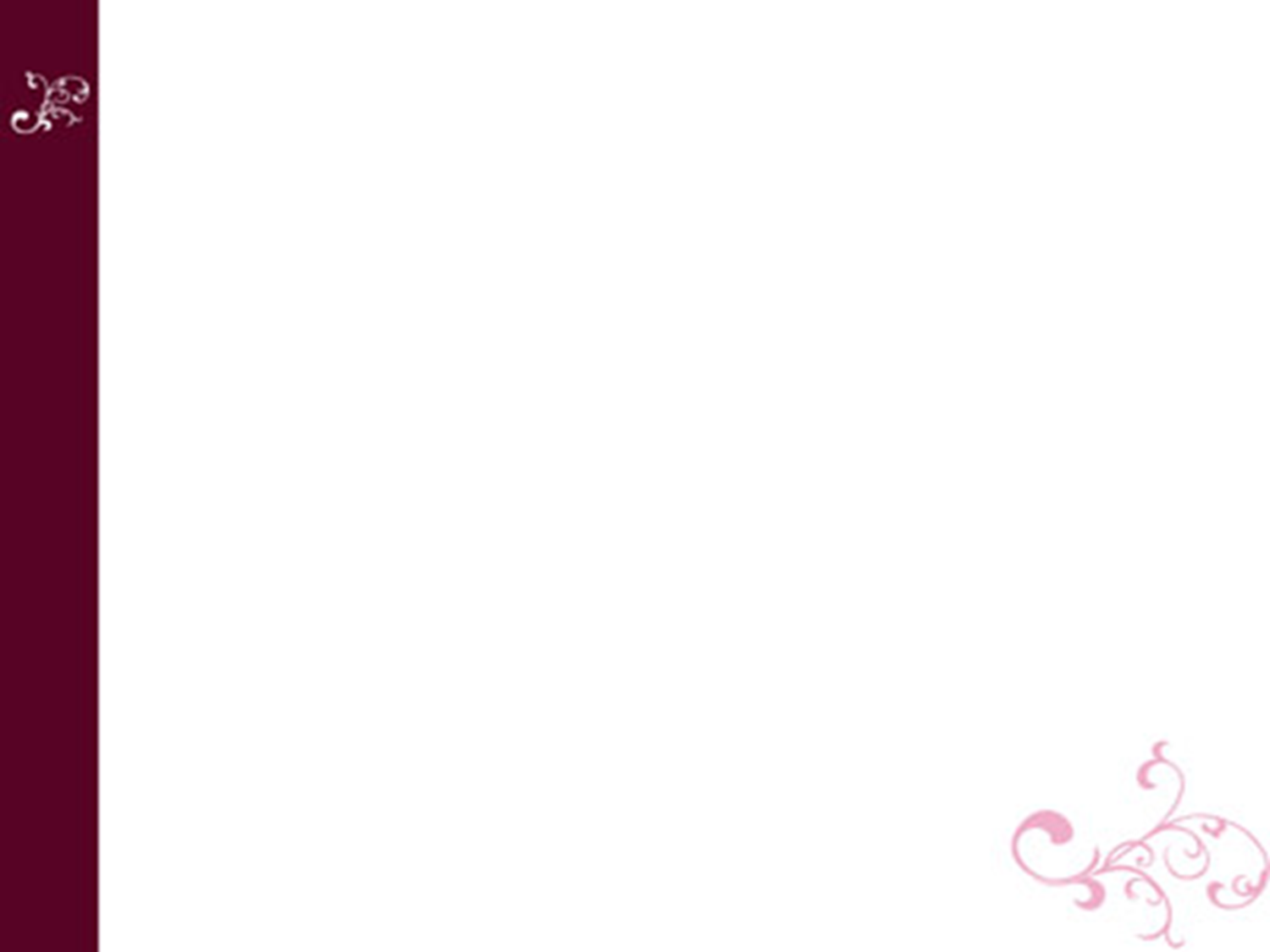 Цель:  
   - Формировать у детей познавательную активность и представления об окружающем мире через опытно – поисковую исследовательскую деятельность.
 
Задачи:
- Учить устанавливать простые связи между явлениями природы и предметами, предсказывать изменения предметов в результате воздействия на них, прогнозировать эффект от своих действий, фиксировать свои наблюдения в виде схематических рисунков;
- Развивать самостоятельную поисково-исследовательскую деятельность (проведение опытов, наблюдений, поиск информации);
- Воспитывать любовь и интерес к окружающему миру, толерантность и целеустремленность
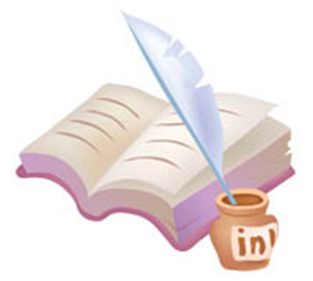 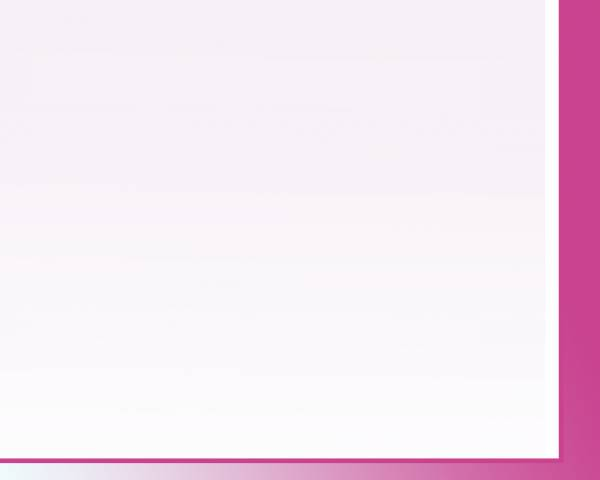 ДЕТСКОЕ
ЭКСПЕРИМЕНТИРОВАНИЕ
«СВЯЗЬ ДЕТСКОГО ЭКСПЕРИМЕНТИРОВАНИЯ С 
ДРУГИМИ ВИДАМИ ДЕЯТЕЛЬНОСТИ»
Формирование элементарных
 математических представлений
Изобразительная 
деятельность
Развитие речи
Наблюдение
Труд
Музыкальное
 воспитание
Чтение художественной
литературы
Физическое воспитание
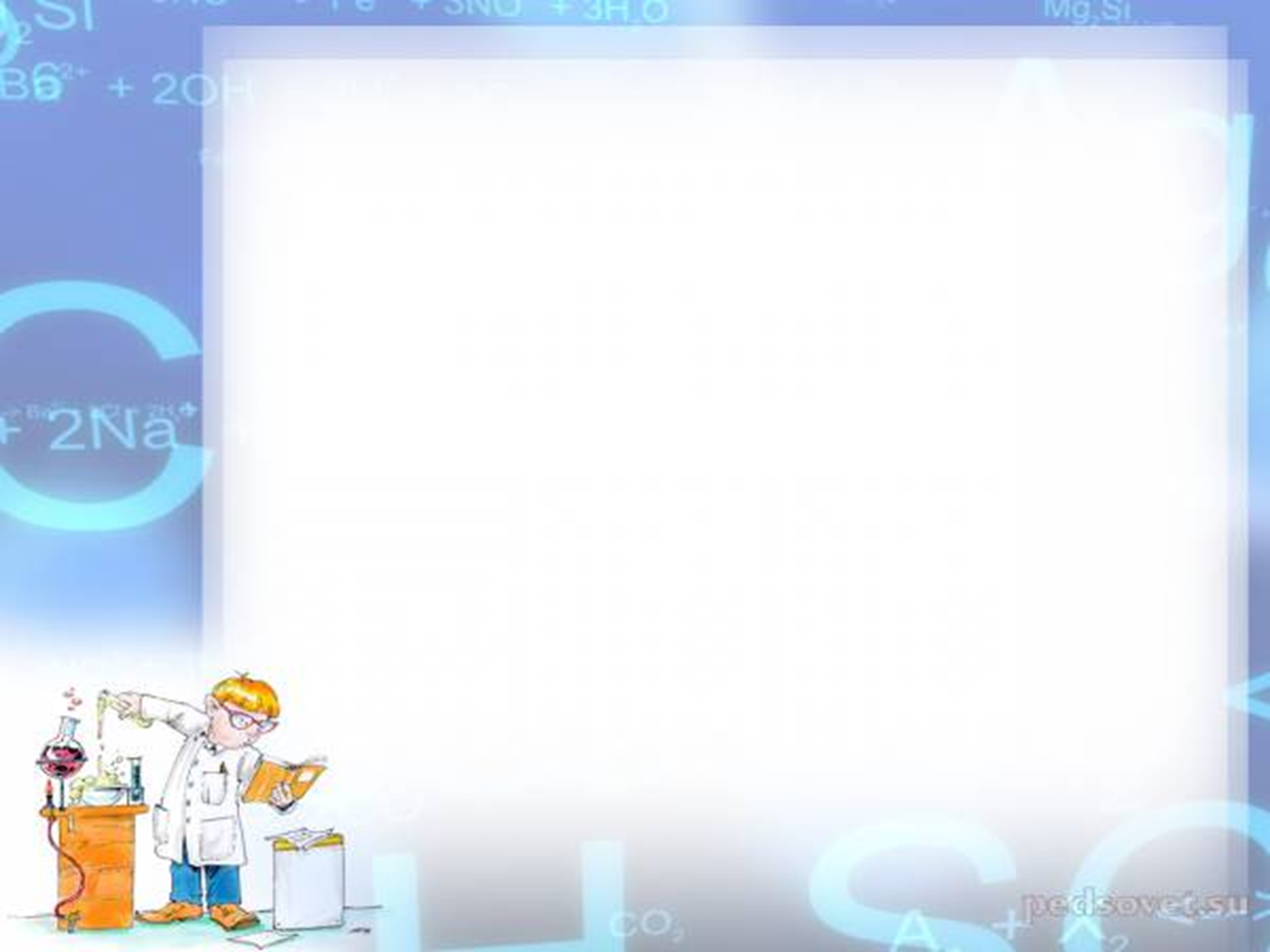 Наша «Мини-лаборатория»
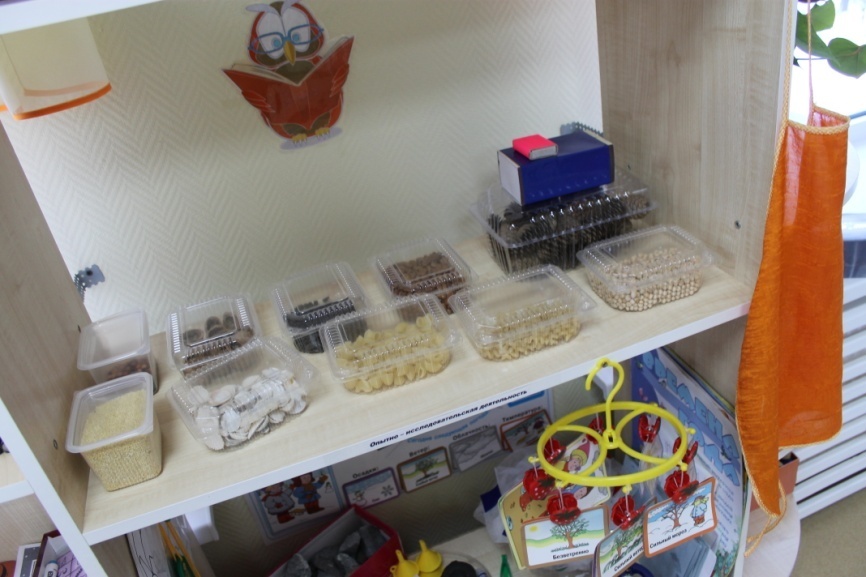 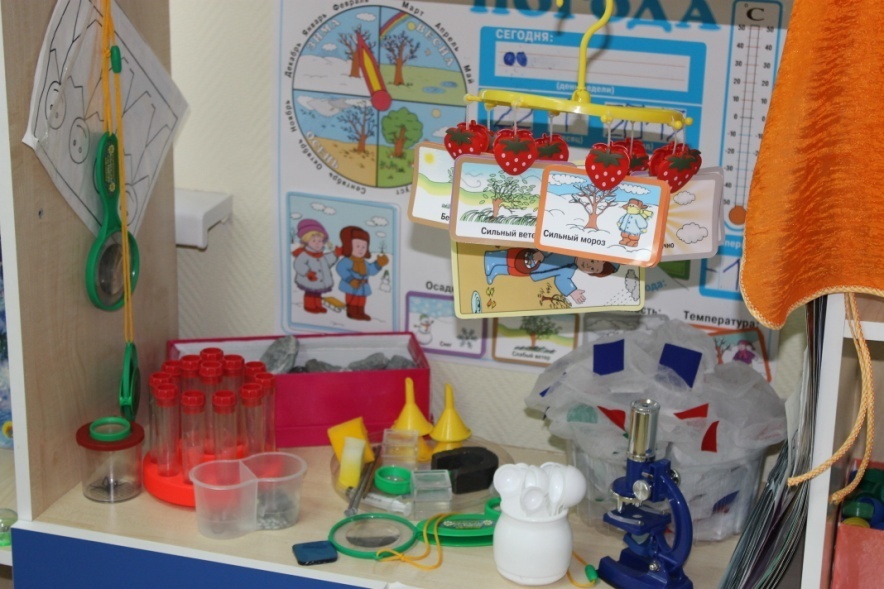 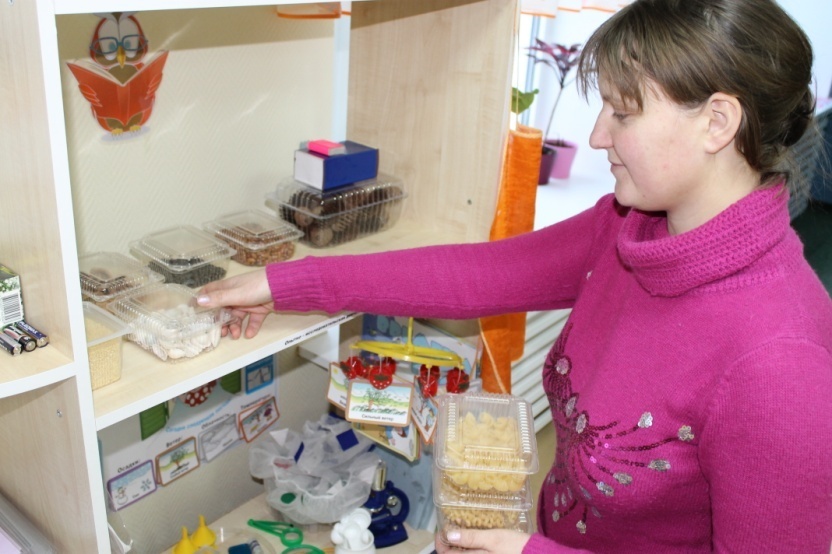 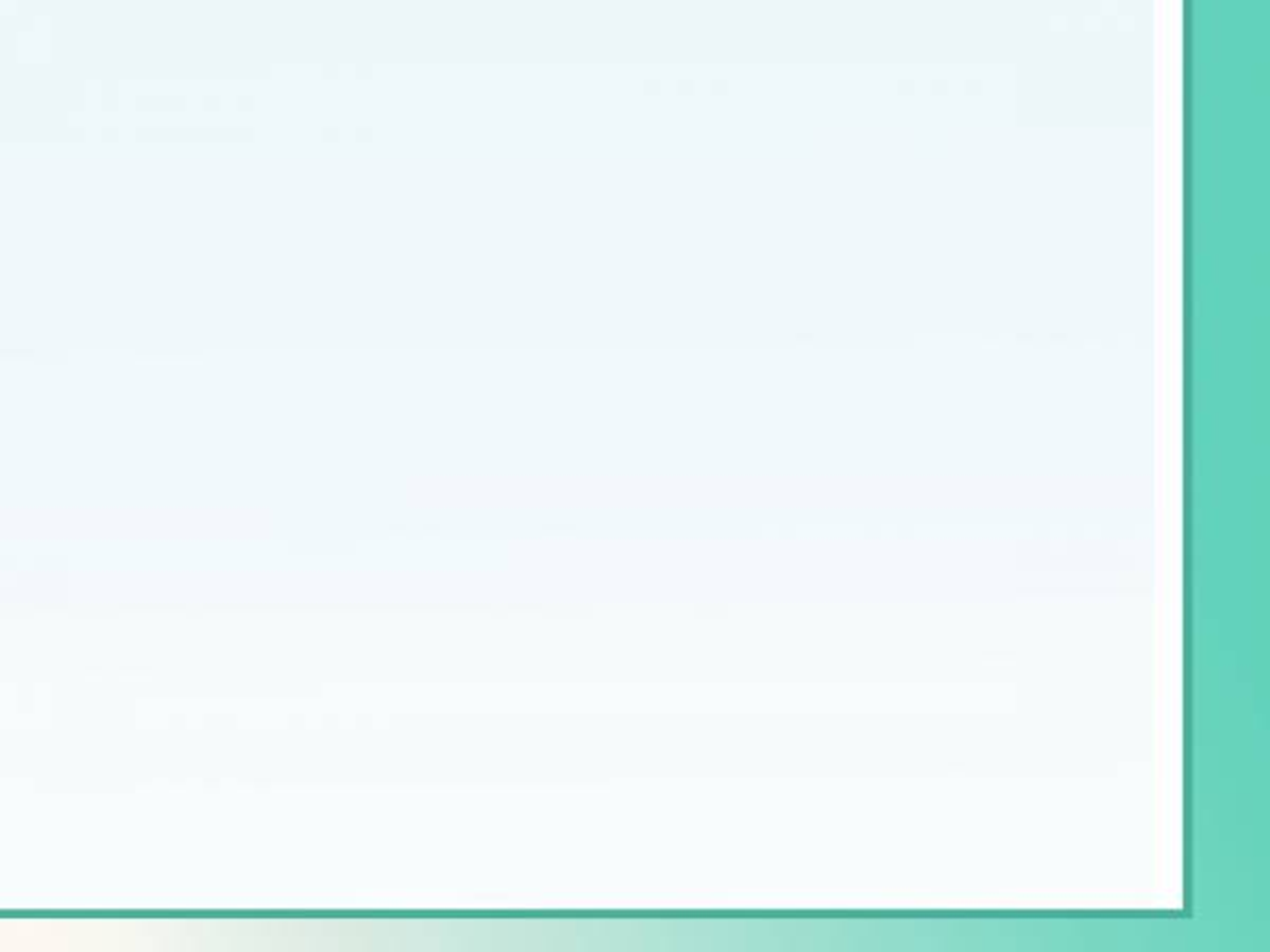 ТРИЗ – теория решения изобретательных задач
Метод моделирования маленькими человечками 
                 (ММЧ)
(Генрих Саулович Альтшуллер)
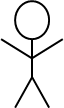 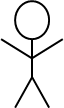 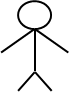 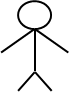 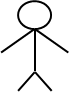 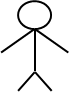 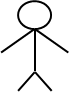 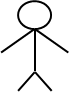 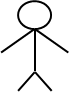 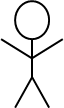 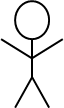 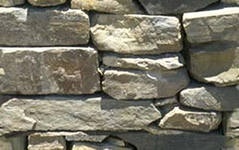 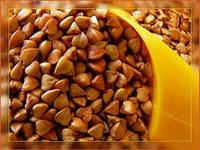 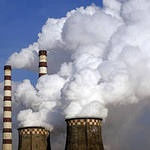 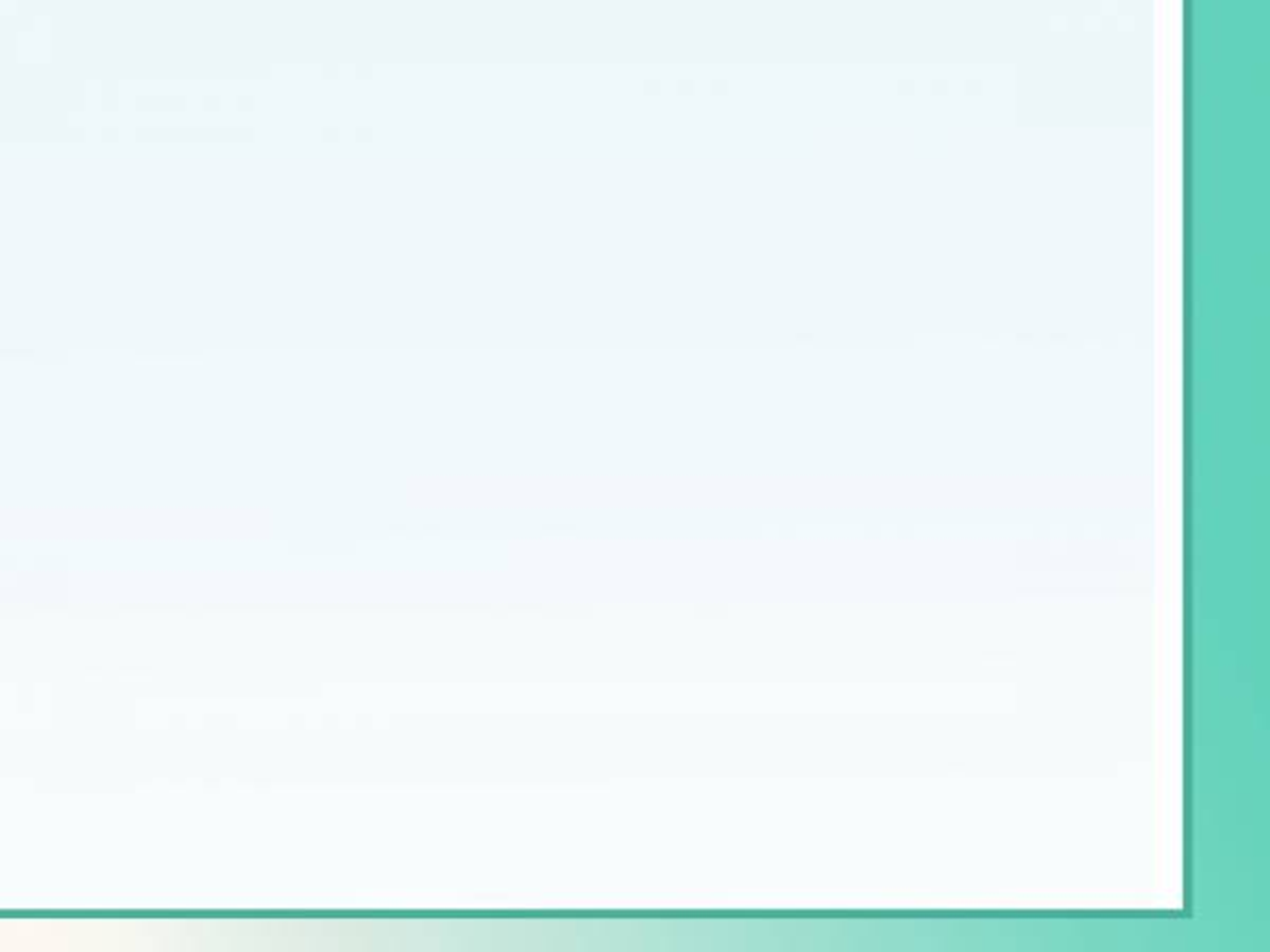 Метод исследования
Изобразительная 
деятельность
Развитие речи
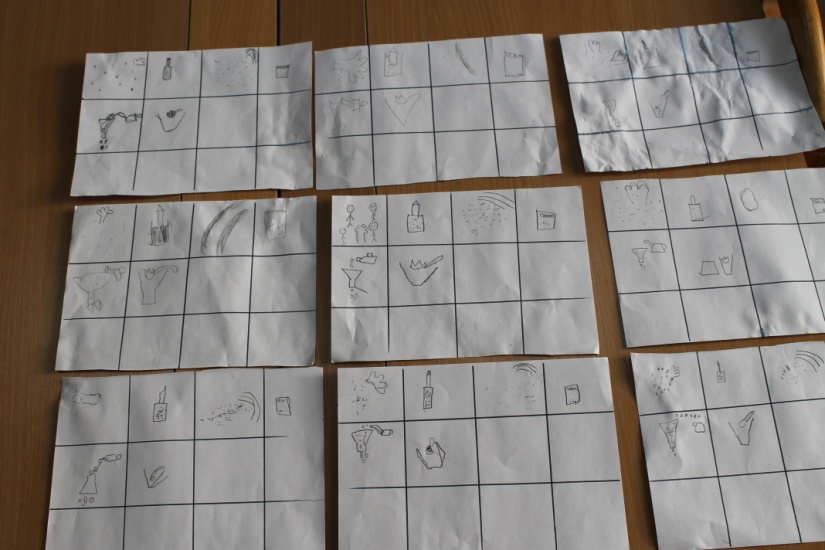 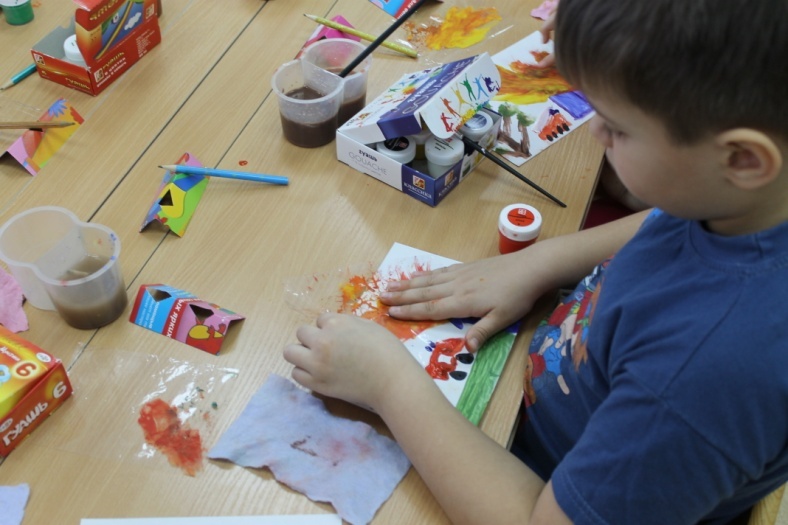 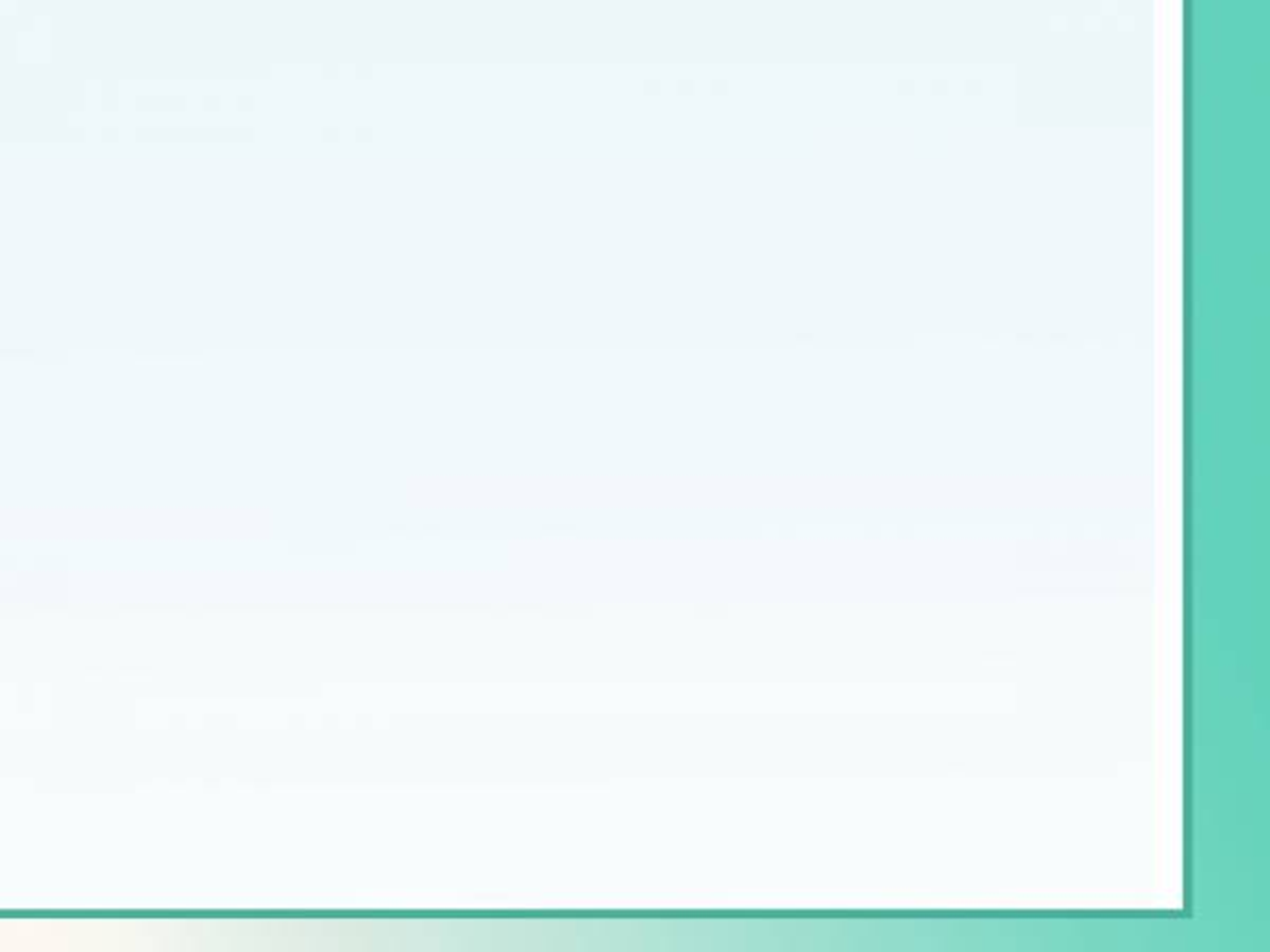 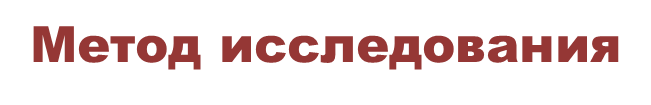 Чтение 
художественной 
литературы
«Мороз Иванович»
ФЭМП
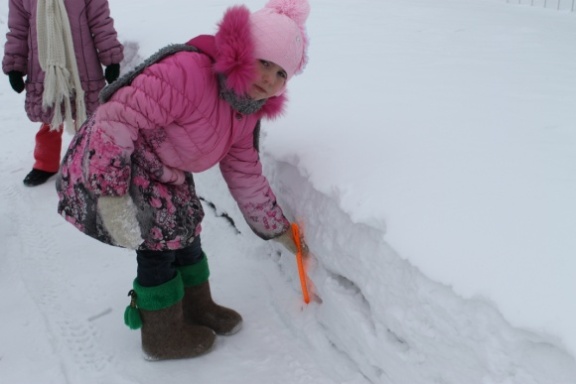 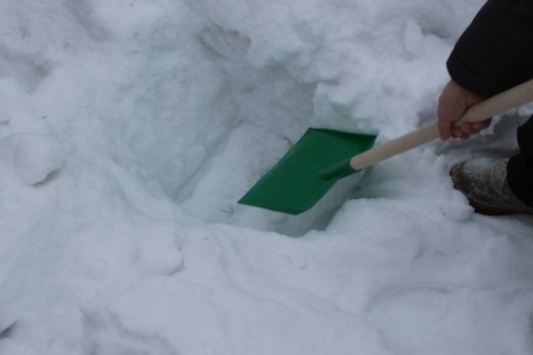 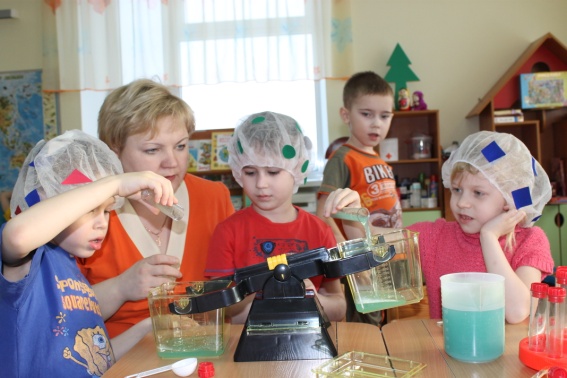 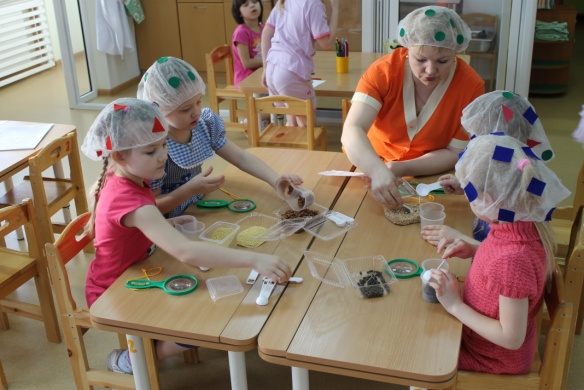 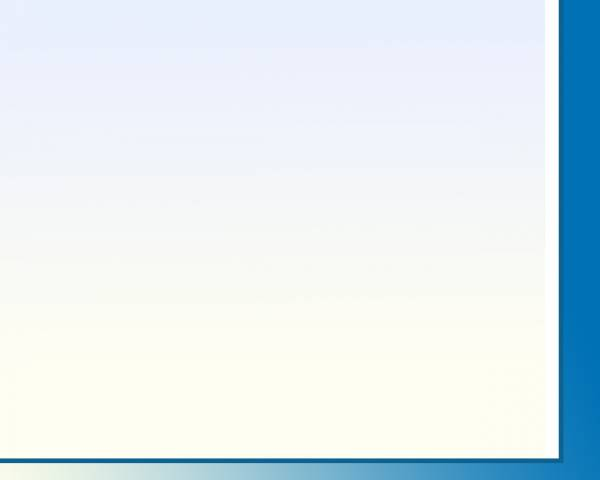 Во время свободной деятельности  часто можно увидеть юных исследователей в мини – лаборатории.
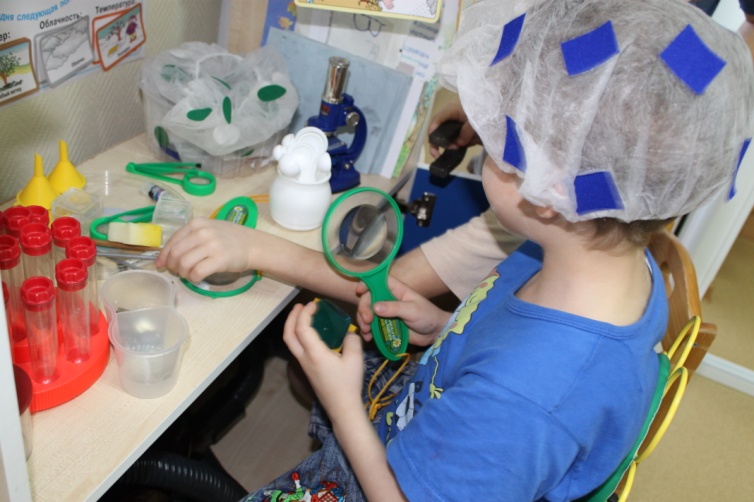 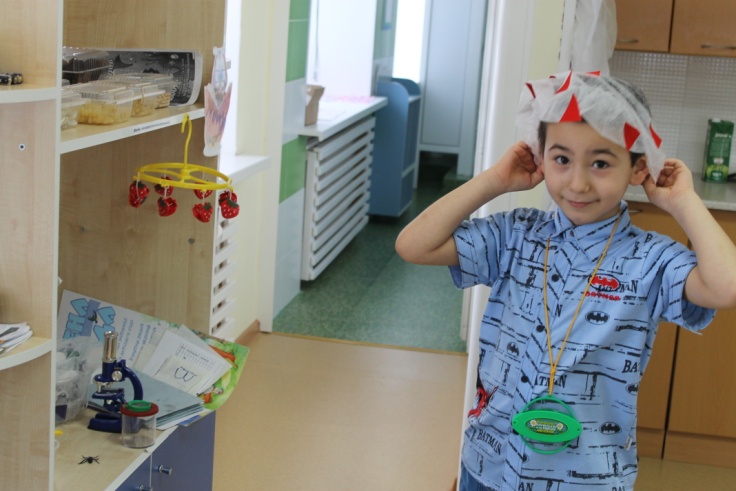 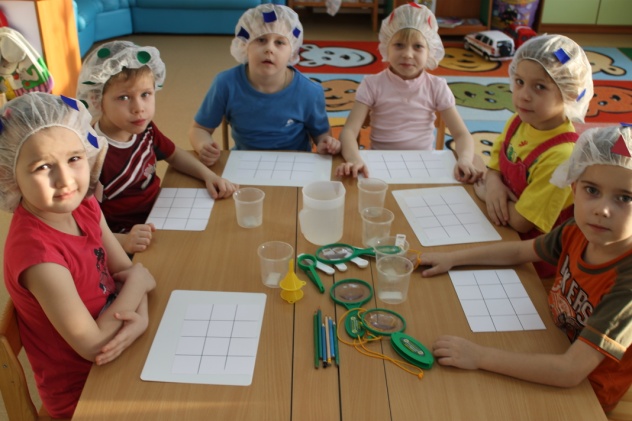 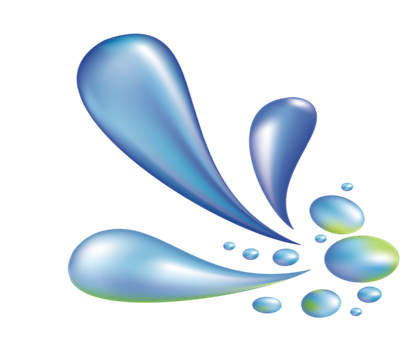 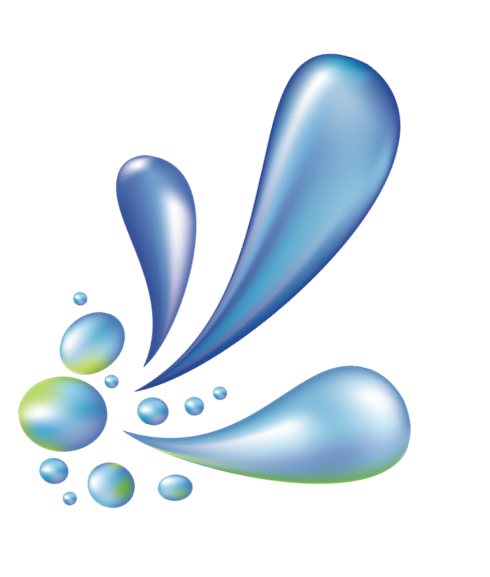 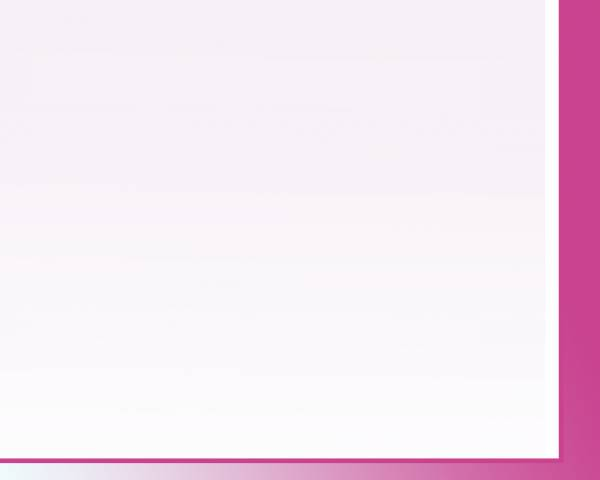 Виды экспериментирования
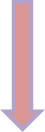 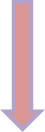 Случайные наблюдения
Ответ на детские вопросы
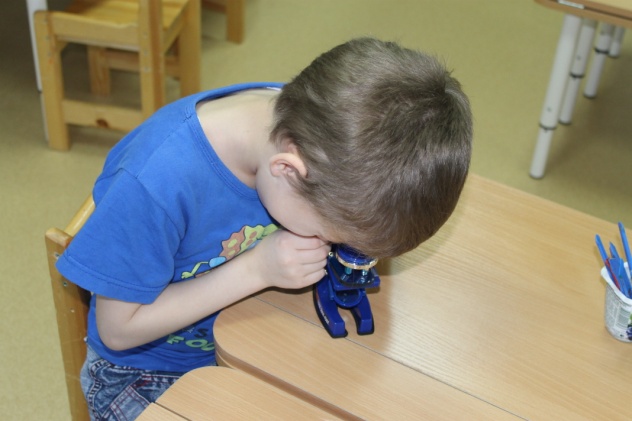 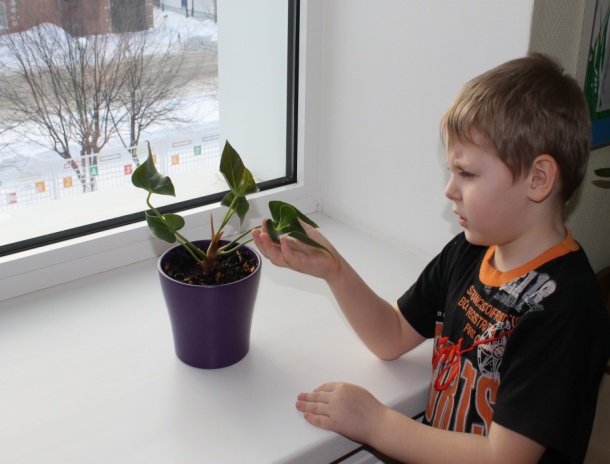 Плановые наблюдения 
и эксперименты
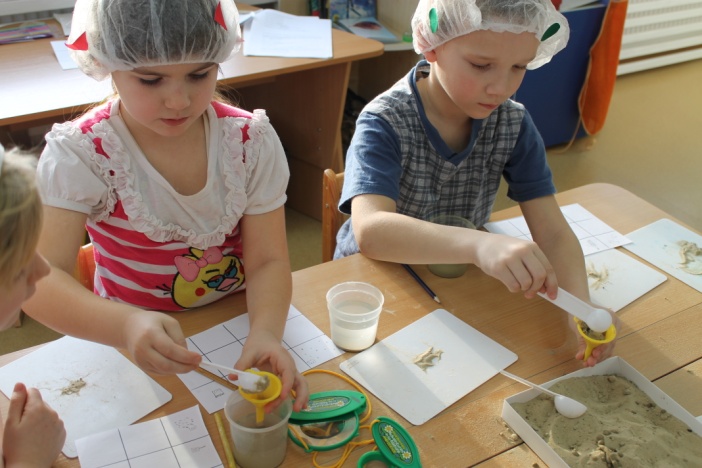 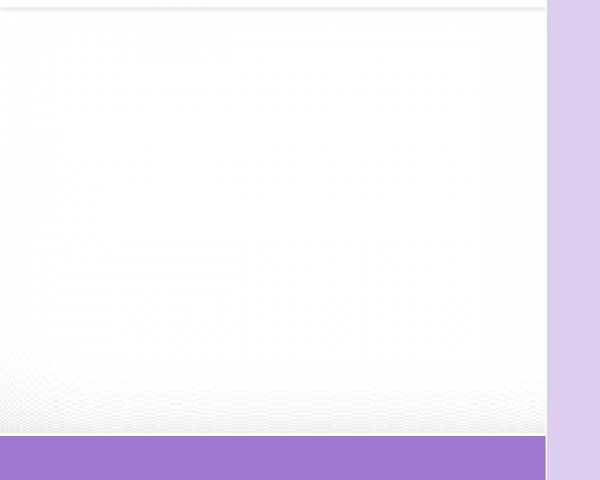 Интеграция исследовательской работы тесно связана с  прогулкой,
 что позволяет создать условия закрепления представлений о явлениях природы
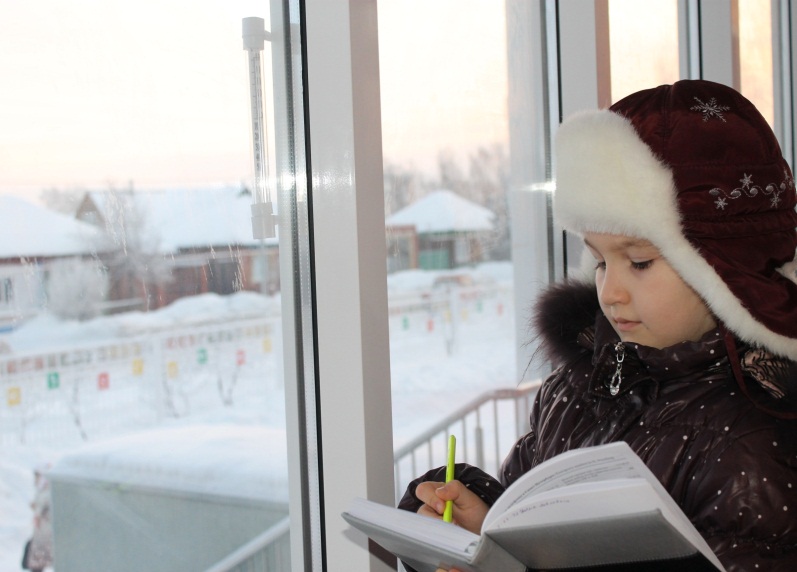 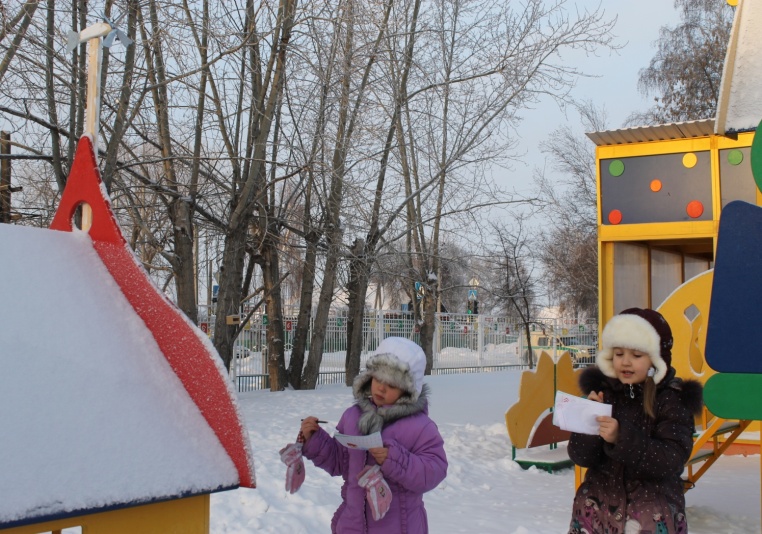 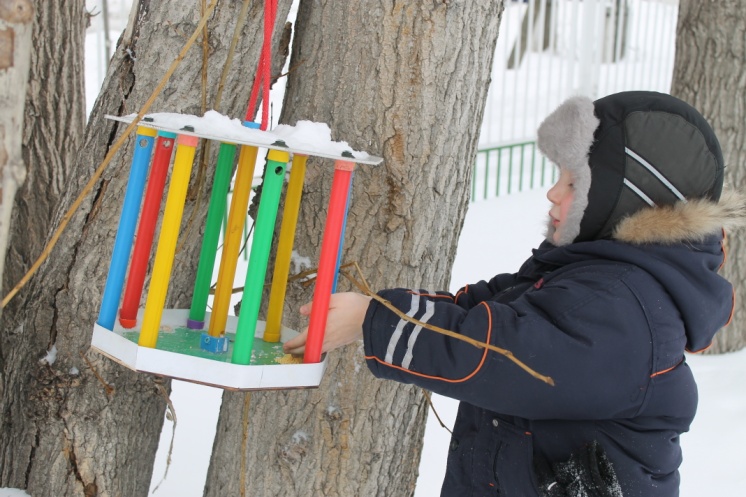 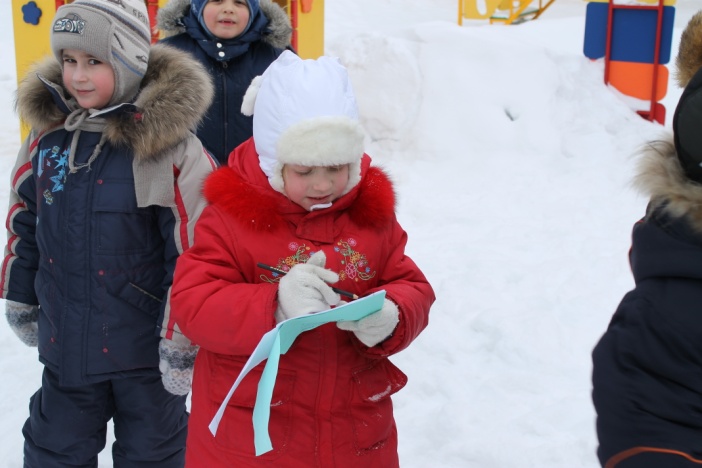 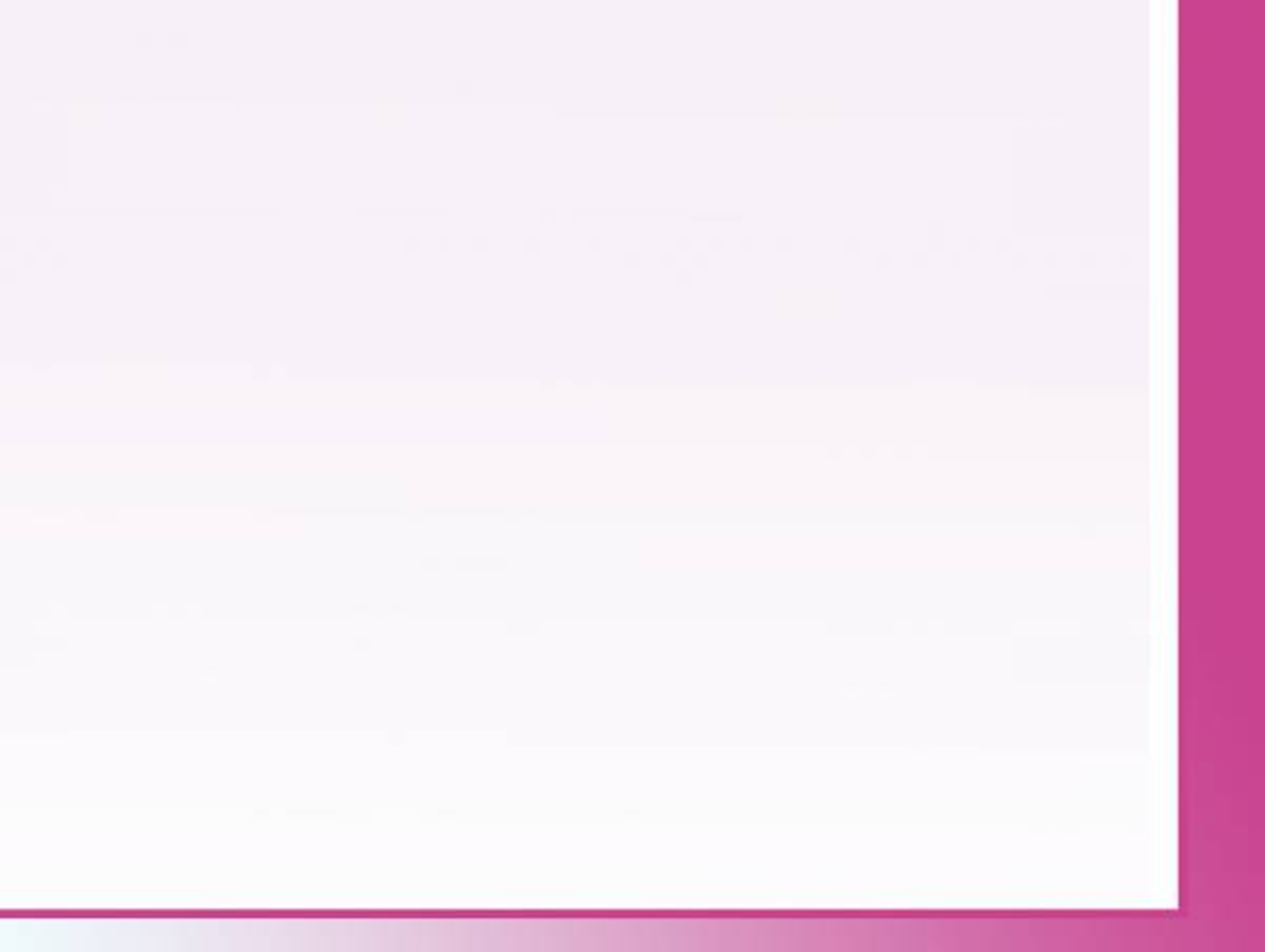 - «Интересно, что тяжелее: 
вода с песком или 
подкрашенная вода?»
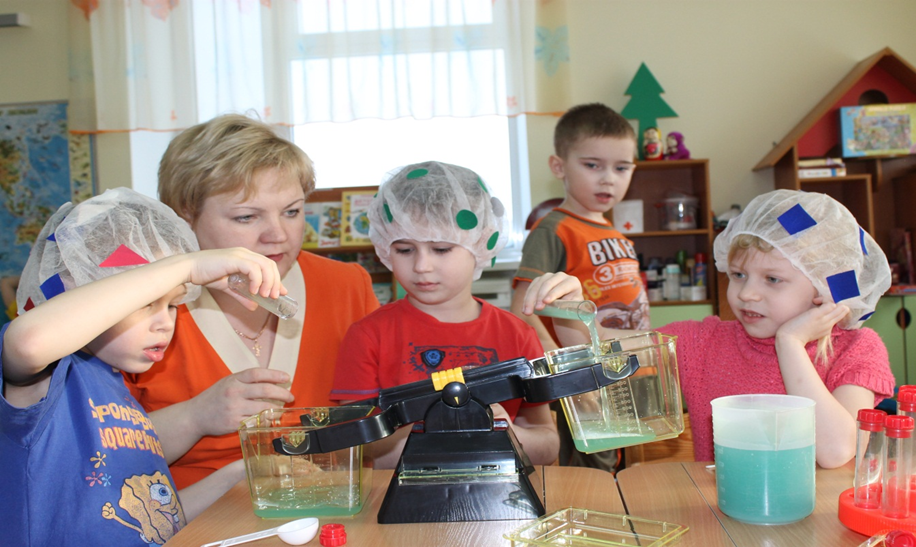 - «Это наши схемы – зарисовки в процессе  исследования песка»
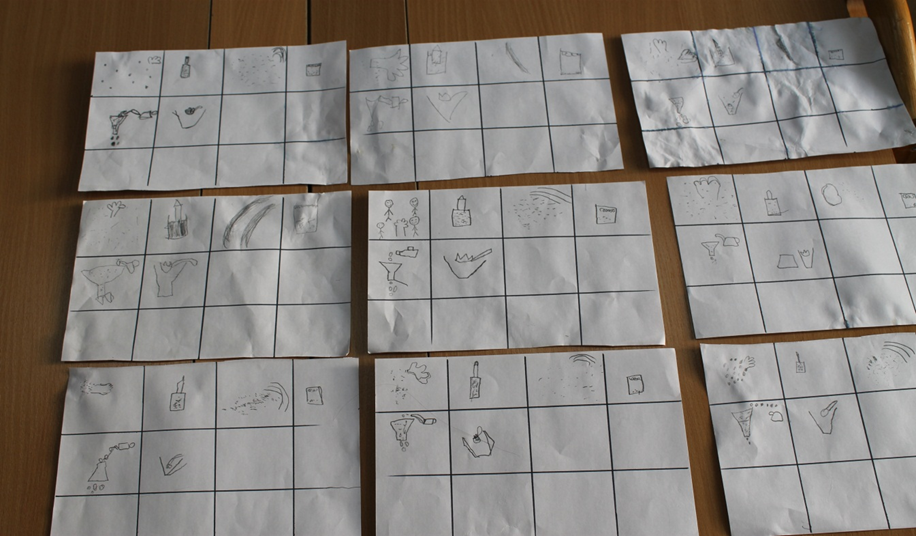 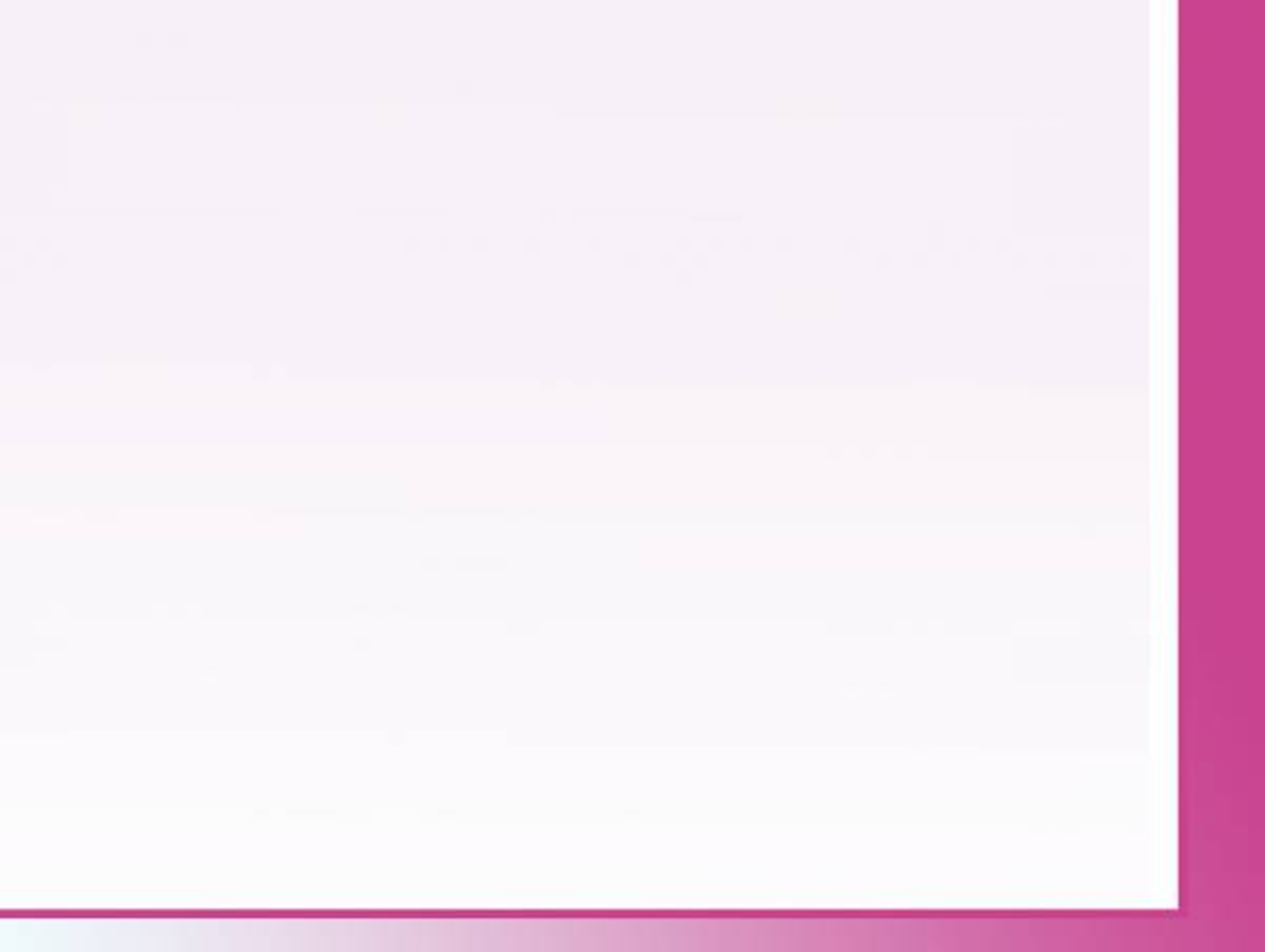 - «А почему у спатифилиума листья  пожелтевшие, а у антуриума ярко - зелёные?»
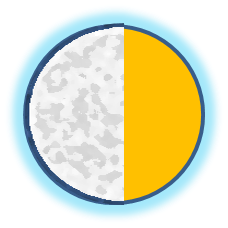 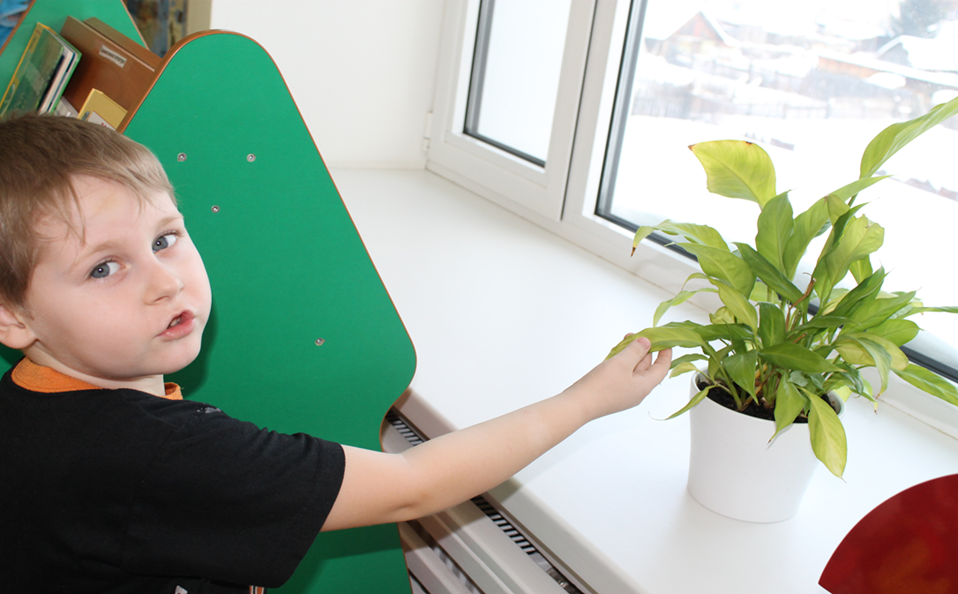 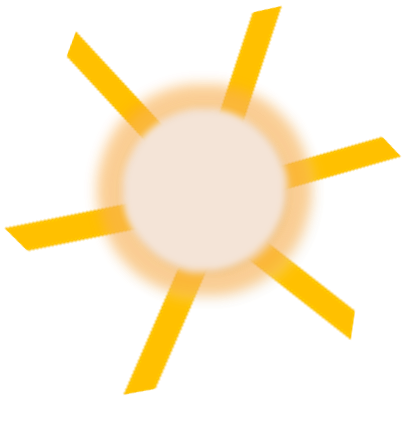 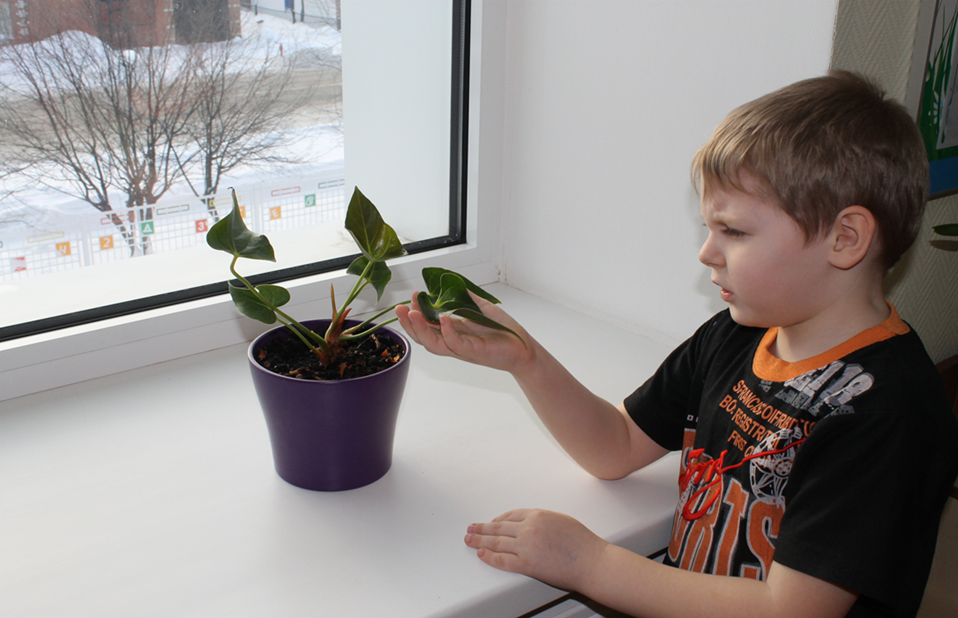 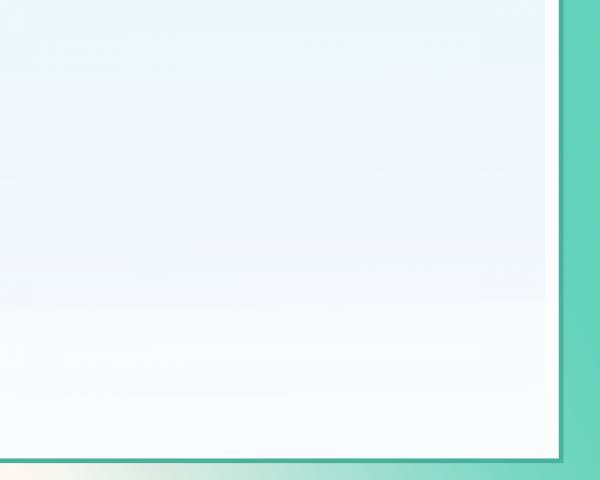 Дети - это «маленькие почемучки», которые задают интересные вопросы не только мне, 
но и своим родителям, на которые порой не легко ответить
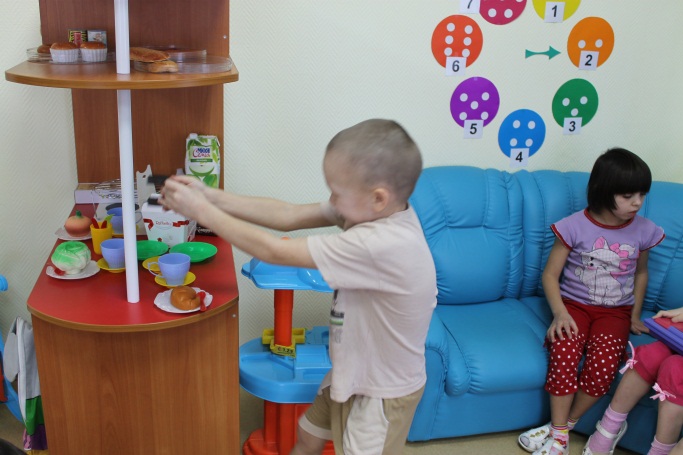 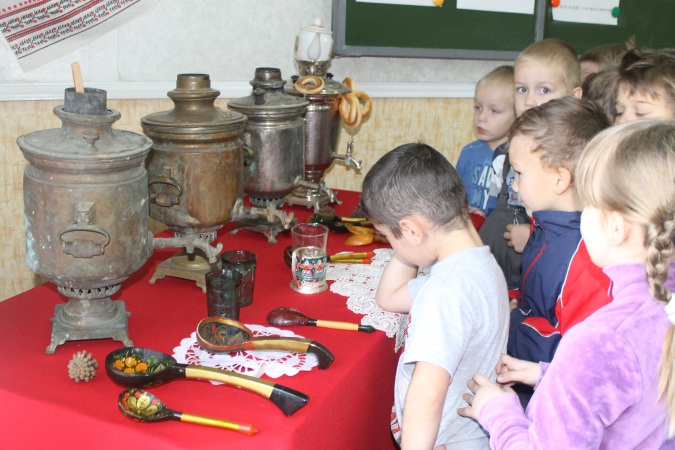 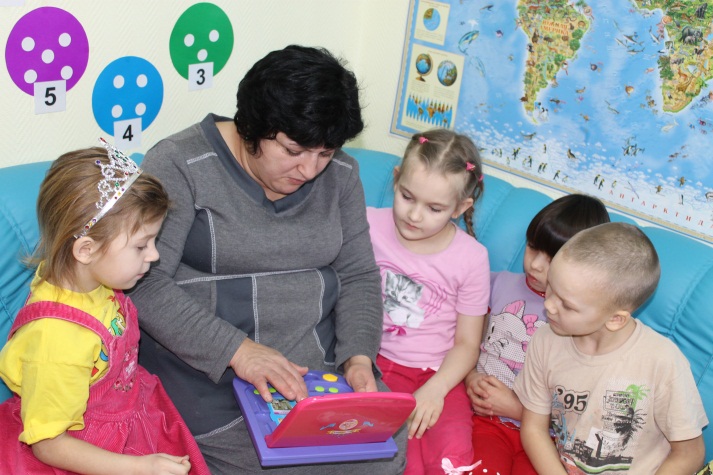 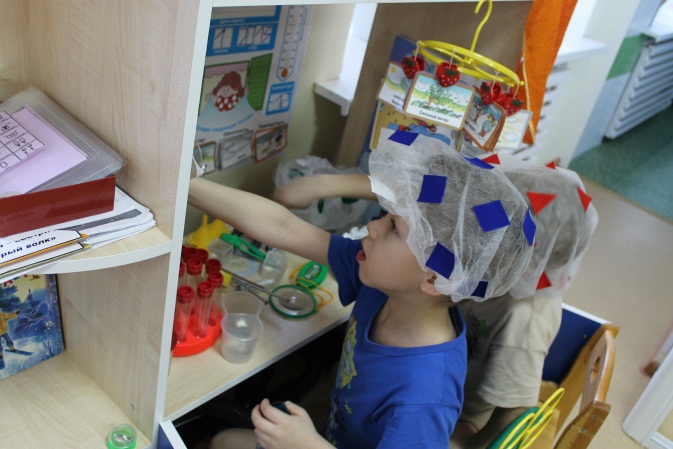 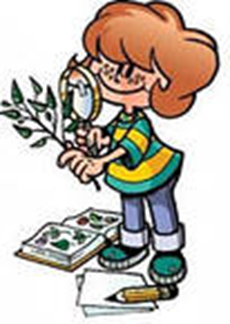 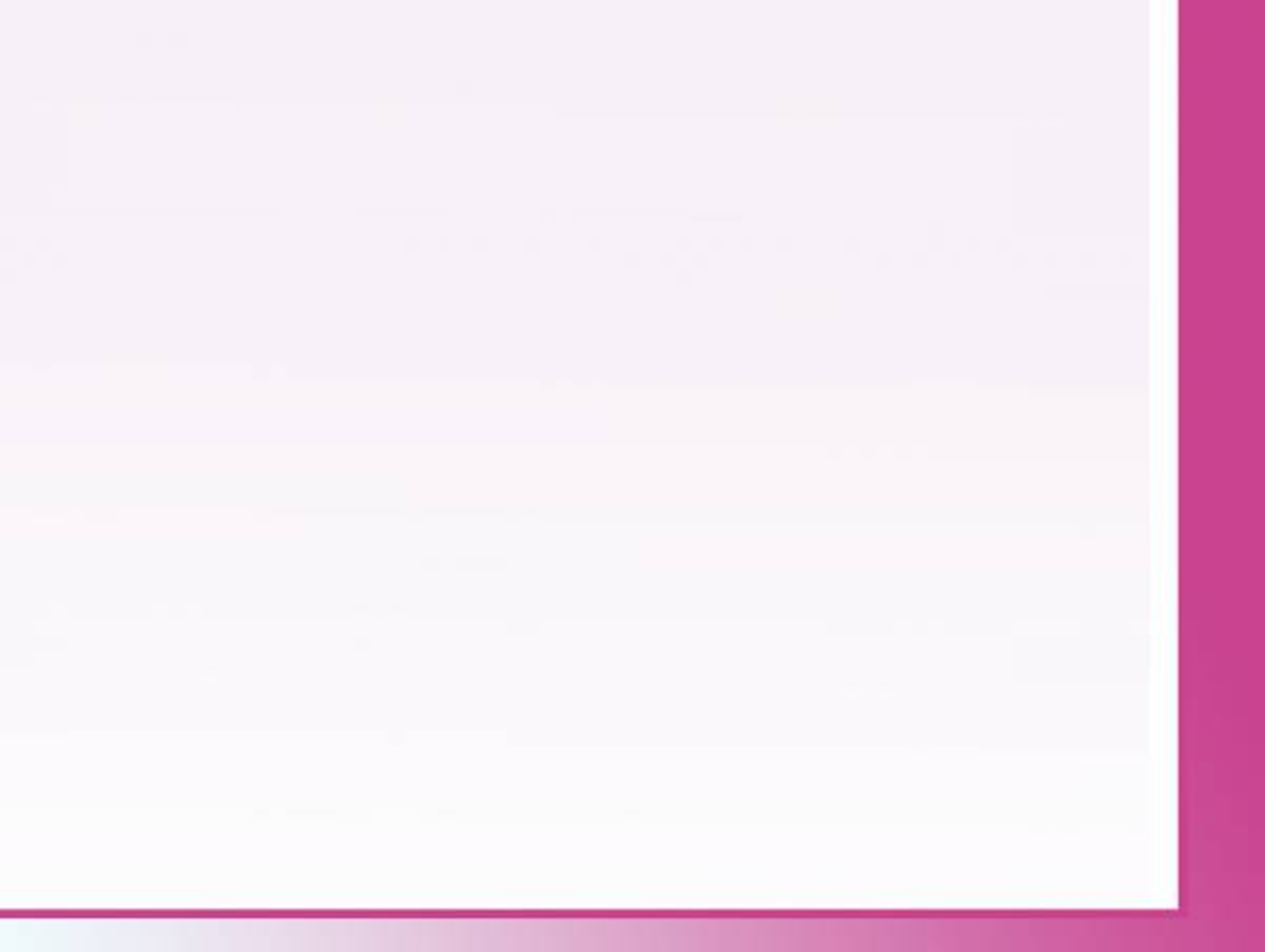 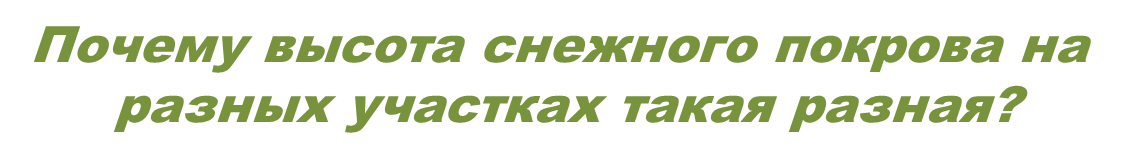 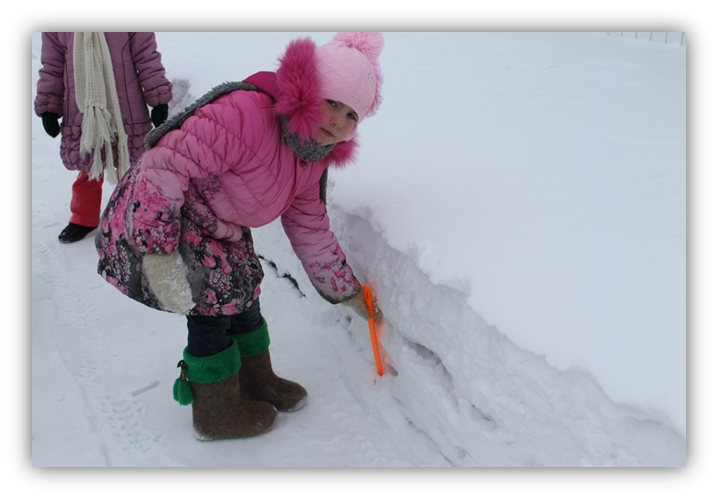 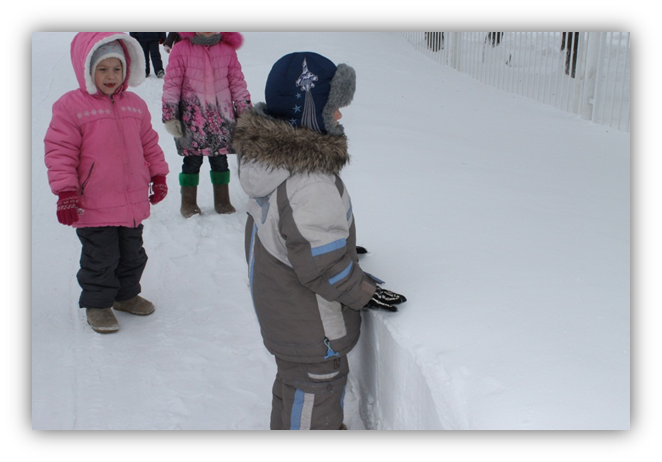 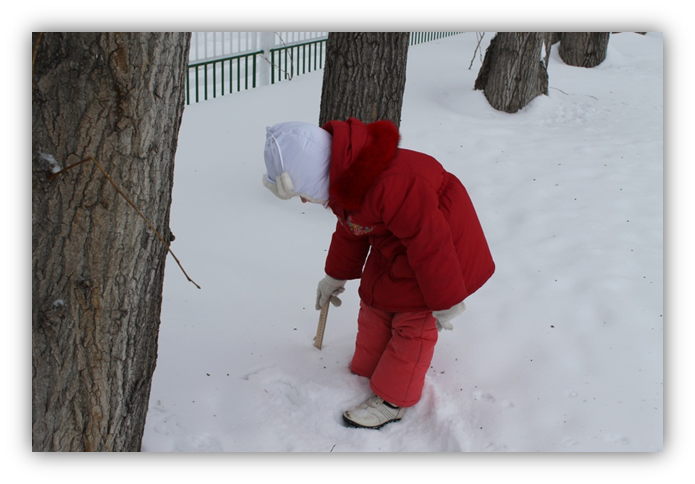 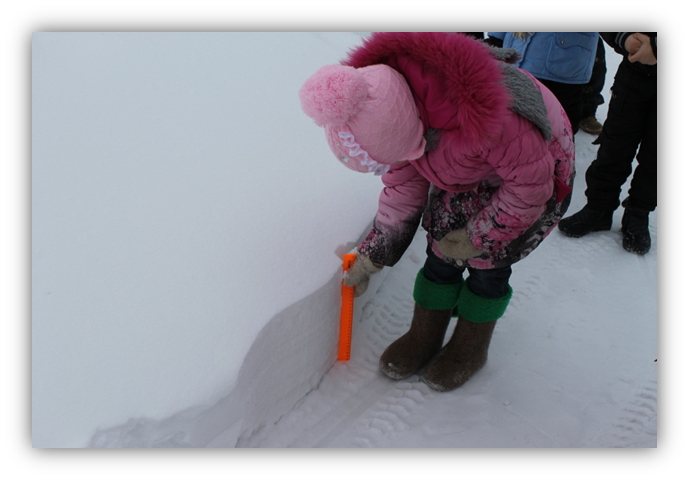 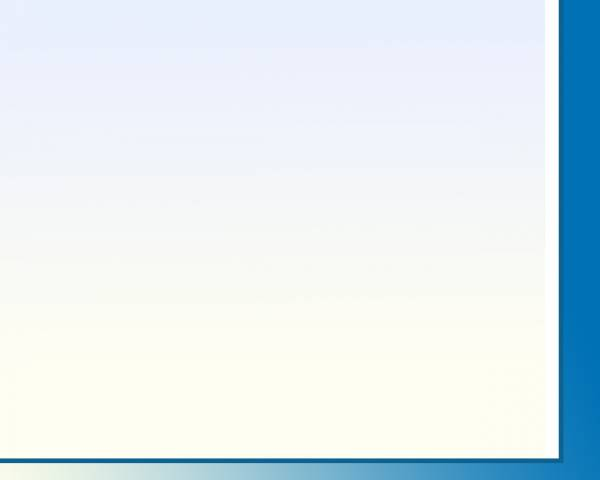 Для работы
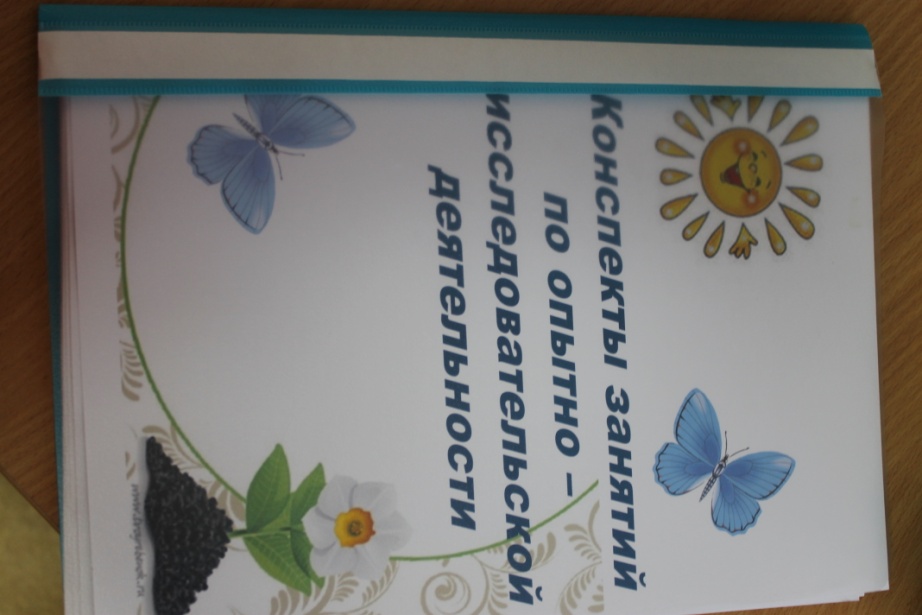 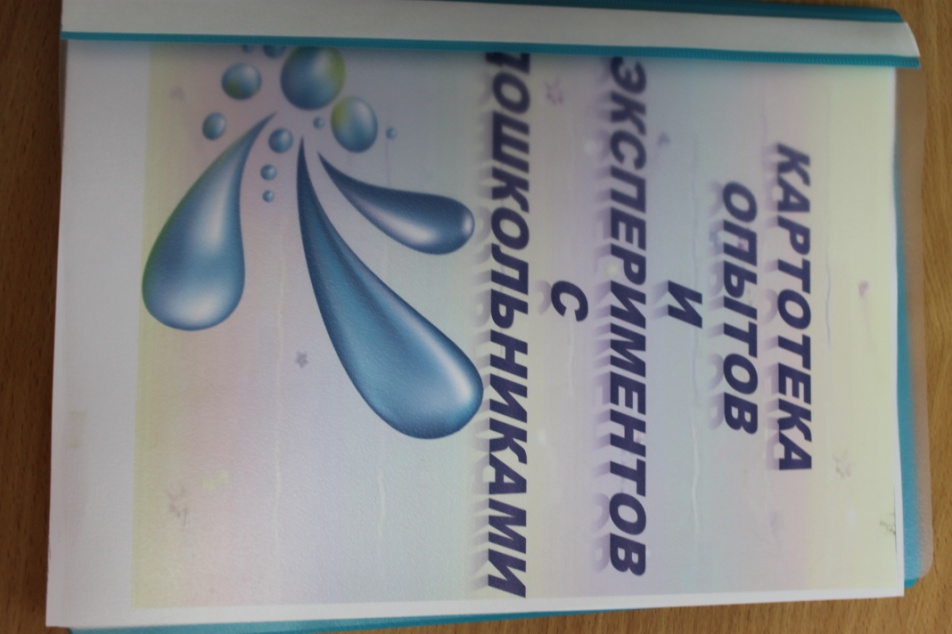 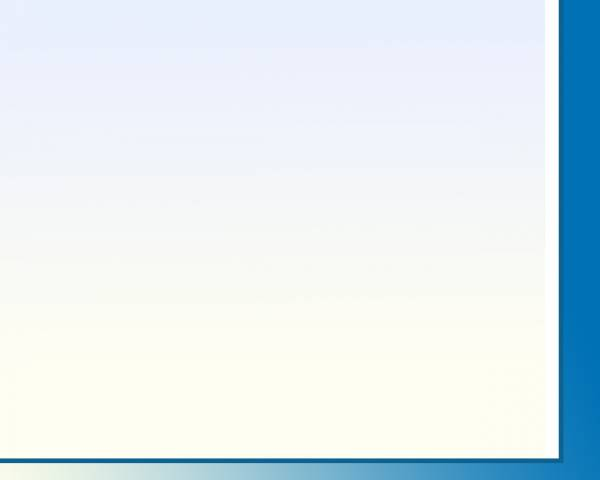 Для родителей
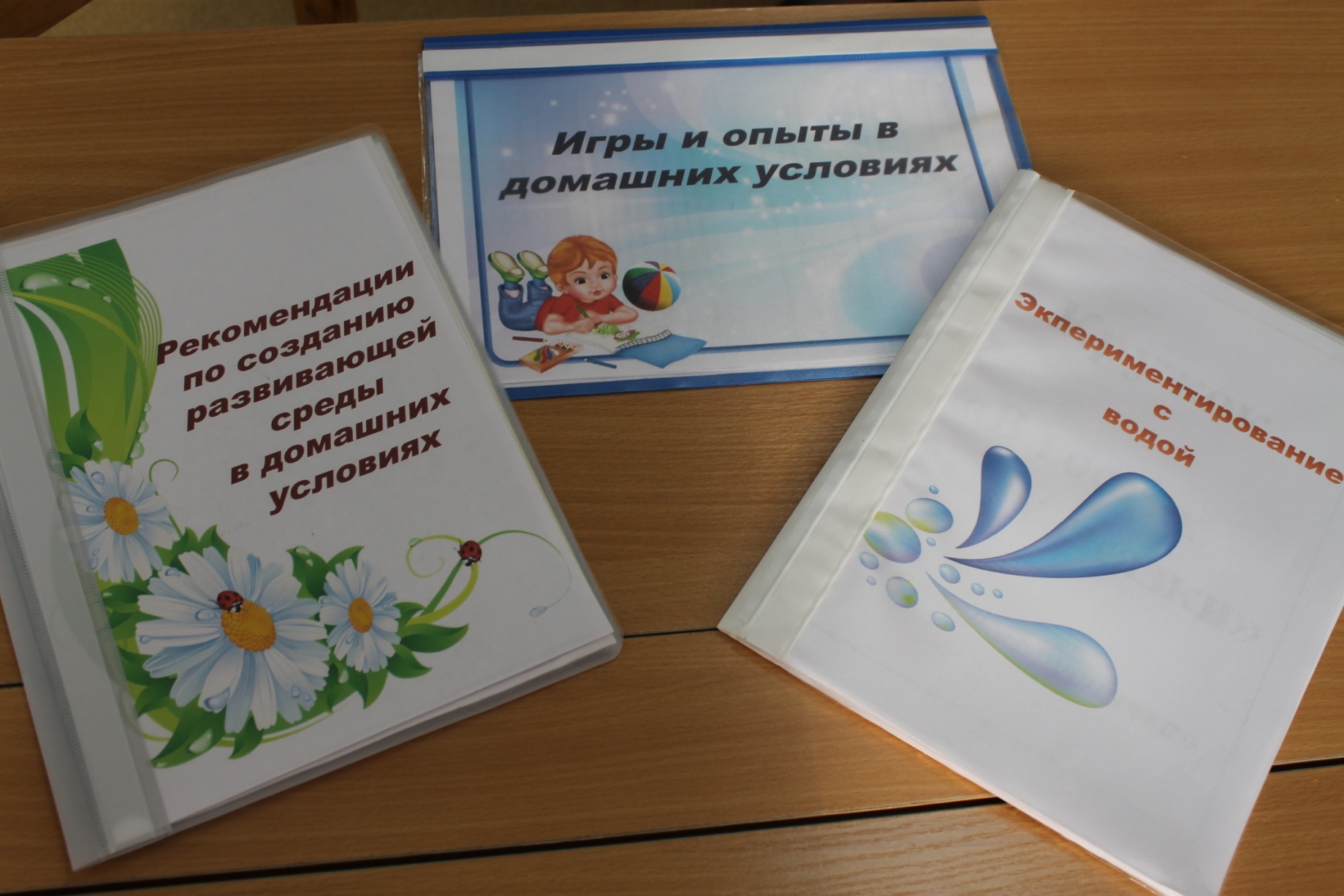 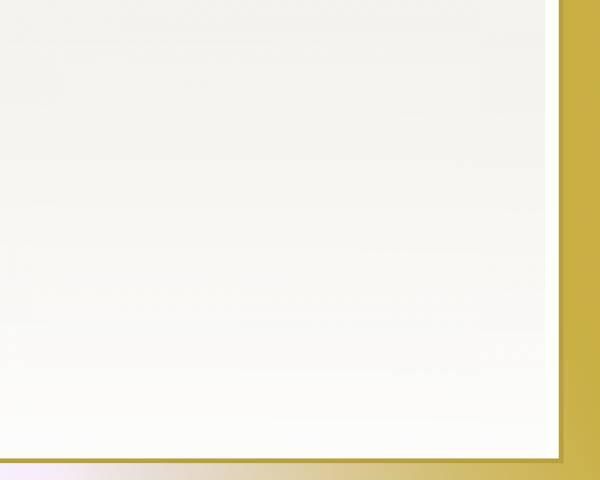 Благодаря совместному сотрудничеству с  родителями, мы с детьми не сидим на 
месте, а постоянно двигаемся вперед
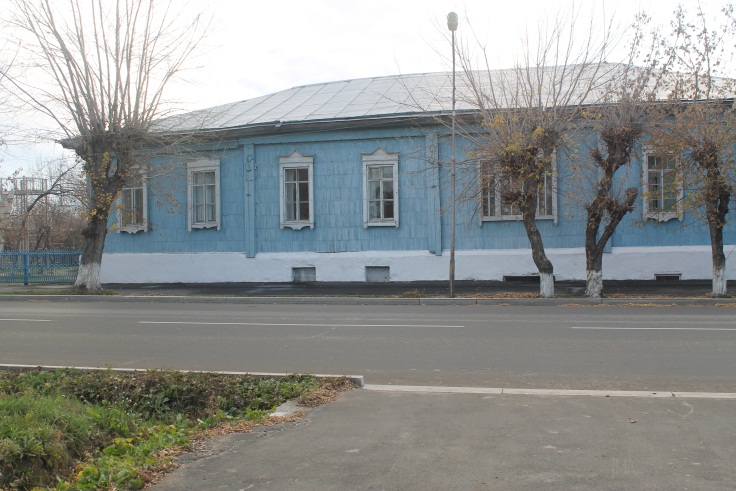 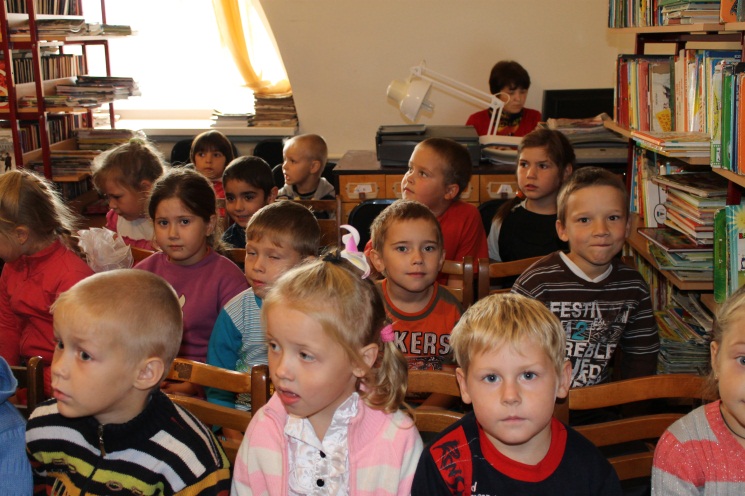 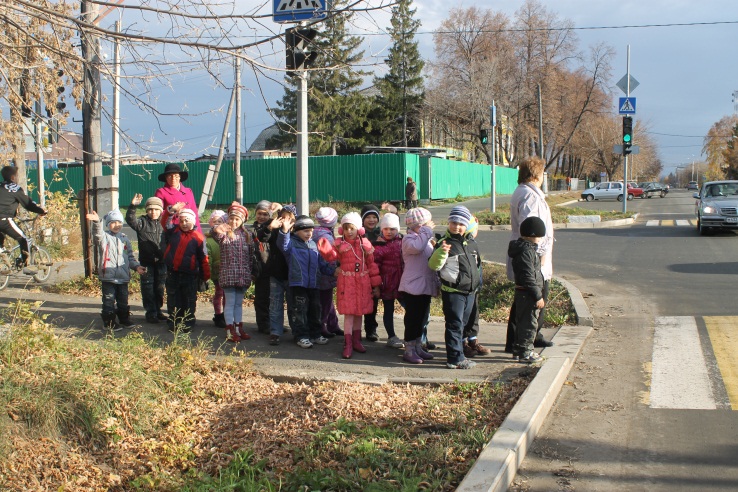 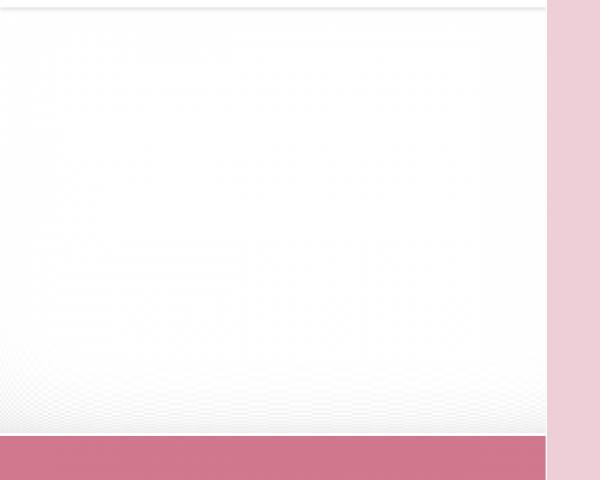 Мы с удовольствием принимаем участие в жизни детского сада 
(выставки, конкурсы, спортивные эстафеты)
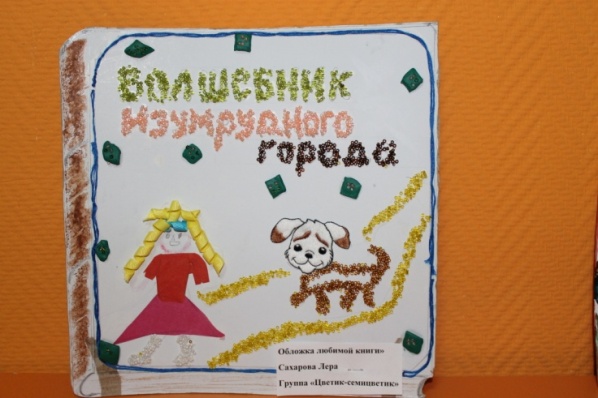 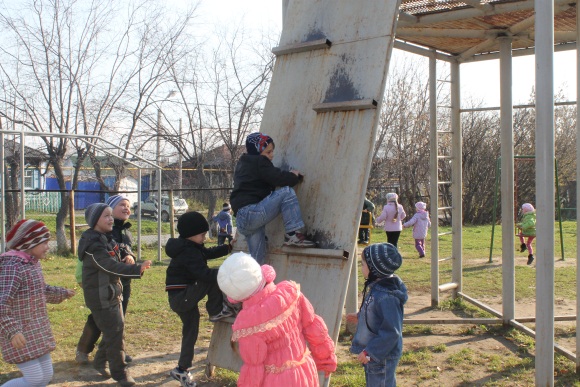 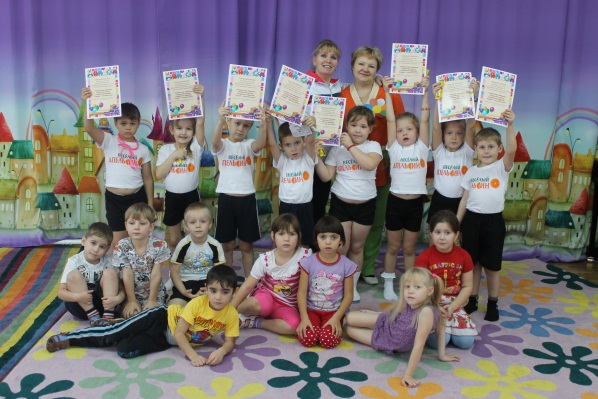 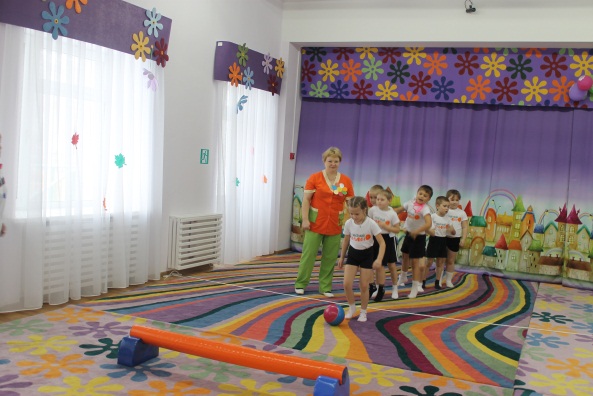 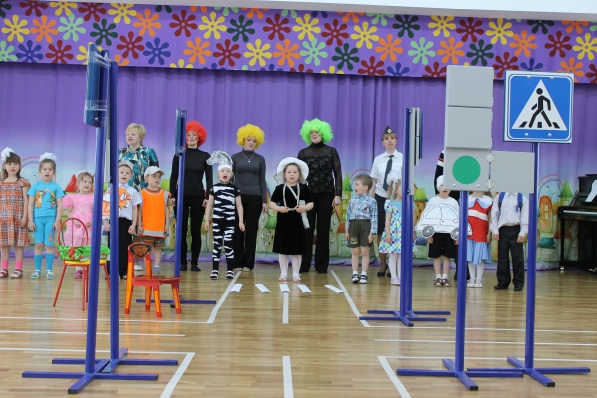 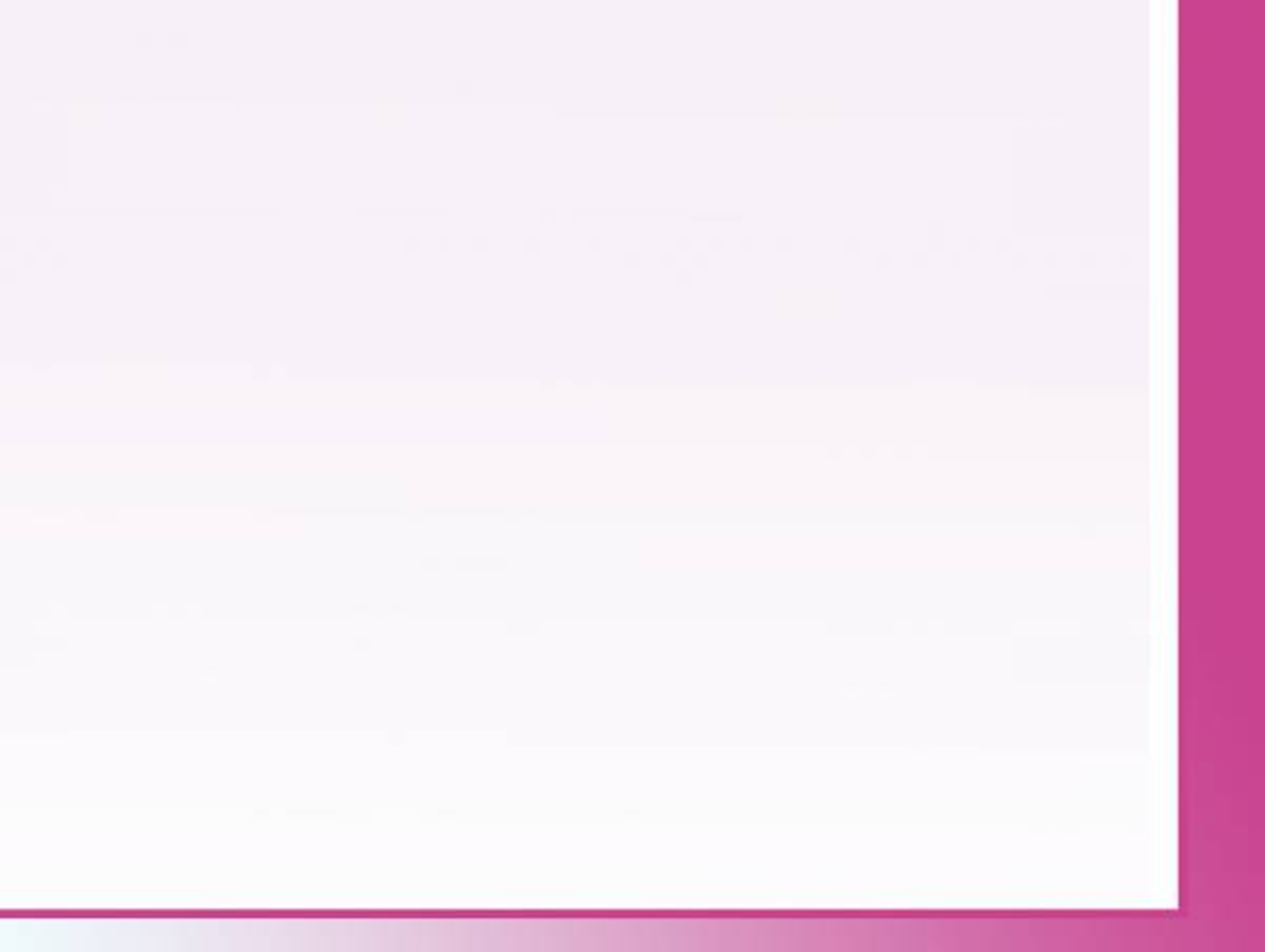 Наши заслуги
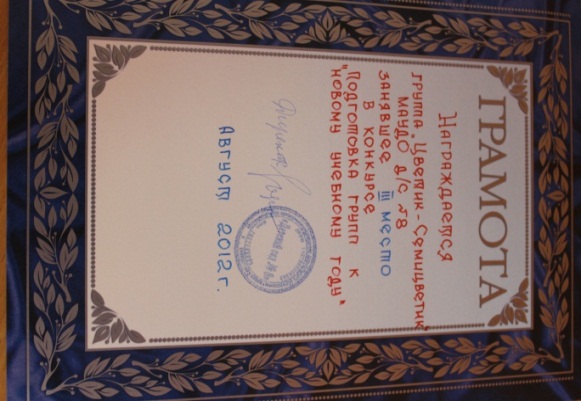 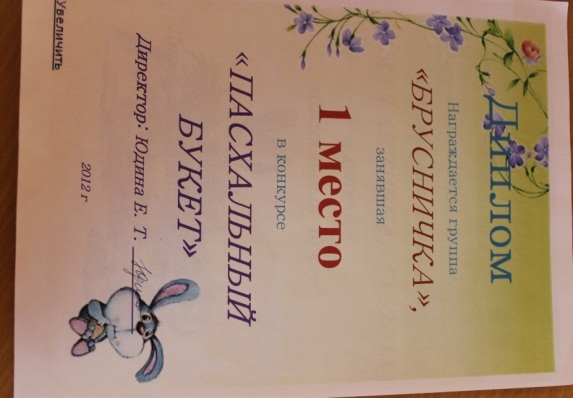 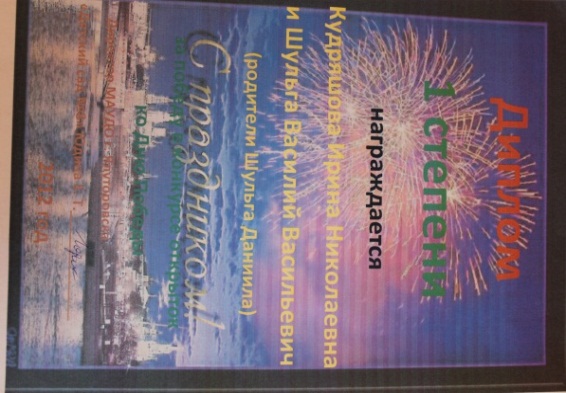 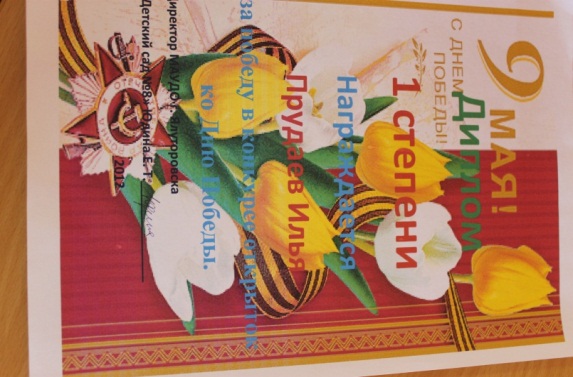 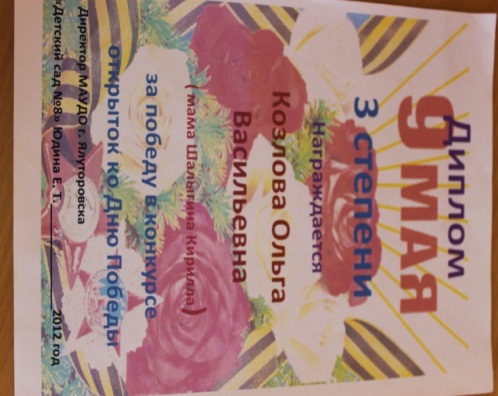 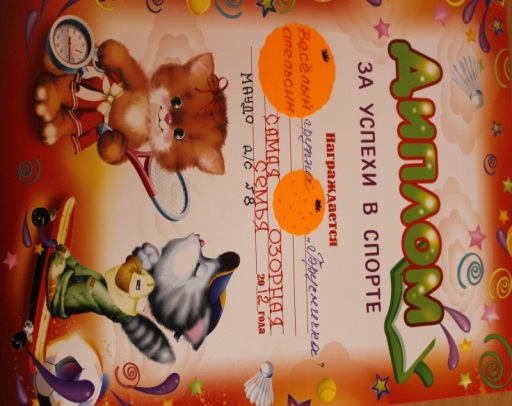 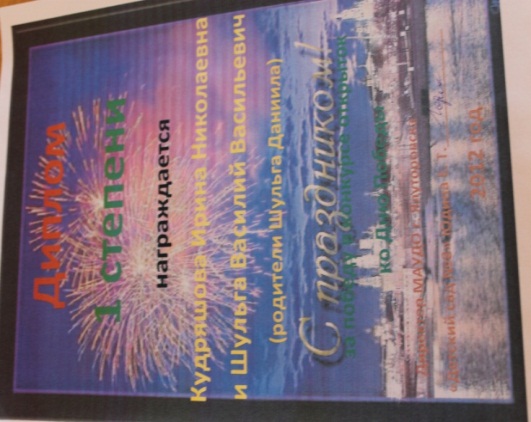 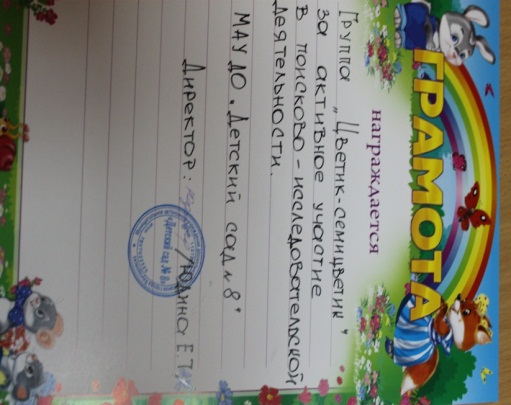 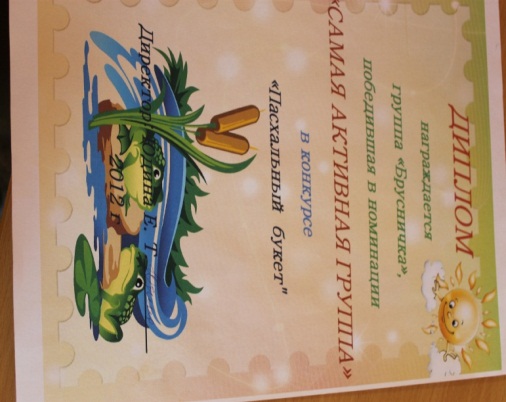 В этом  году  мы приняли участие в областном Креатив-фестивале «Надежда»
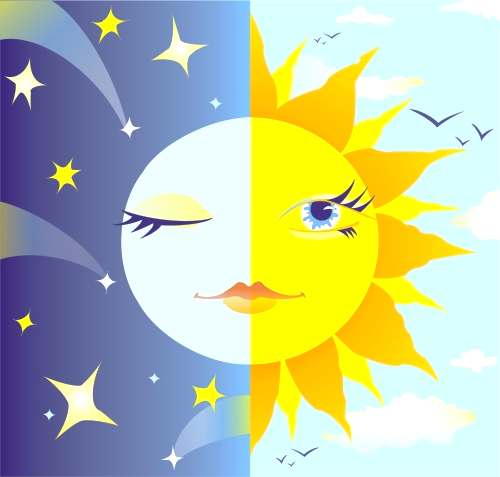 «Можно ли верить народным приметам?»
МАУДО 
г. Ялуторовска 
«Детский сад №8»
Руководитель проекта: 
Аксенова 
Елена Викторовна
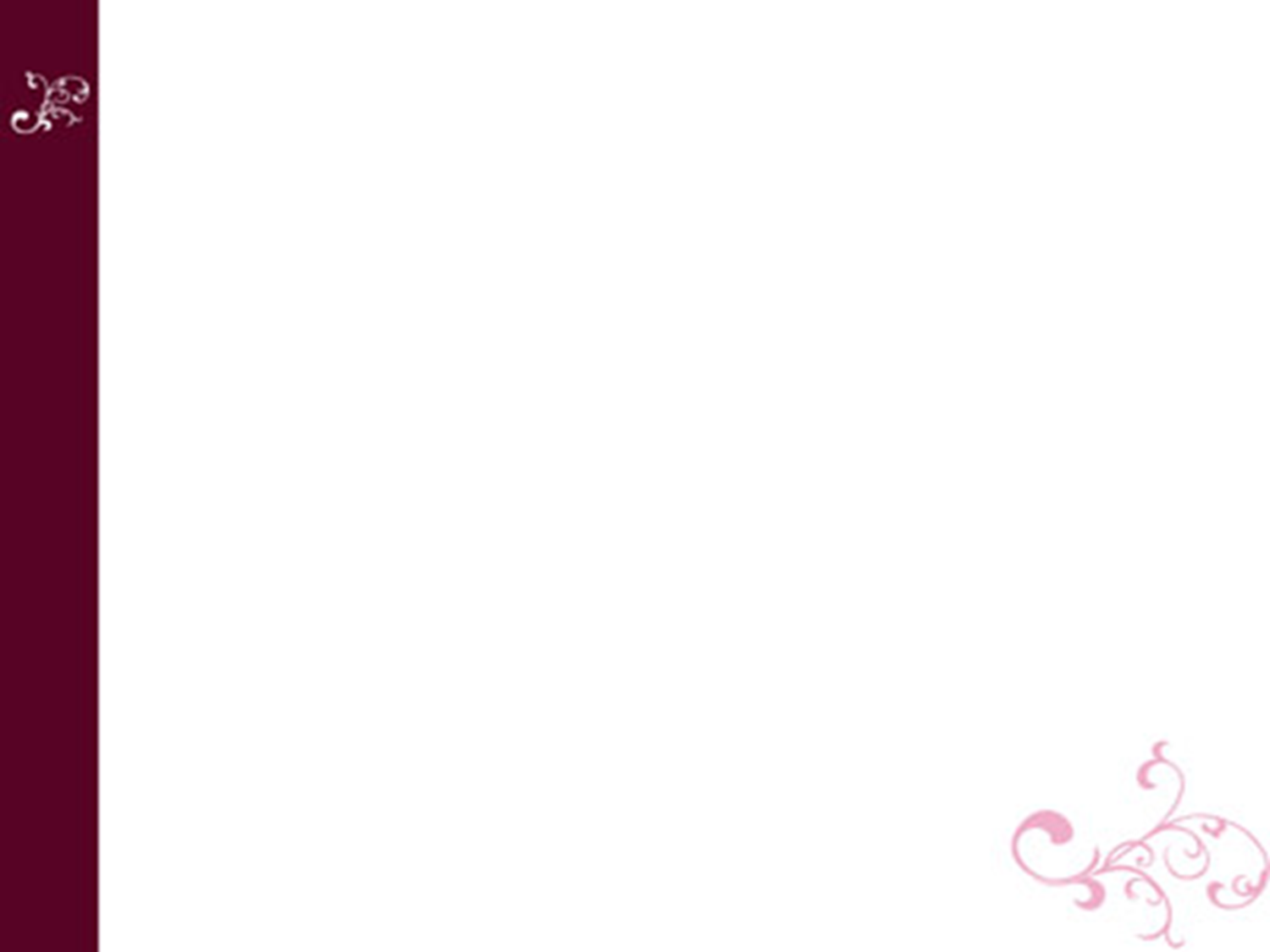 «Расскажи – и я забуду, покажи – и я запомню, дай попробовать – и я пойму» 
 (народная мудрость)
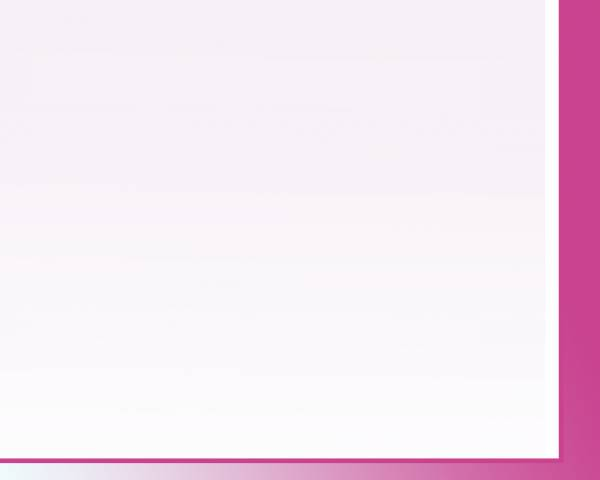 Диагностические результаты
- 2 чел.
10%
10%
- 6 чел.
20%
- 12 чел.
- 2 чел.
- 0
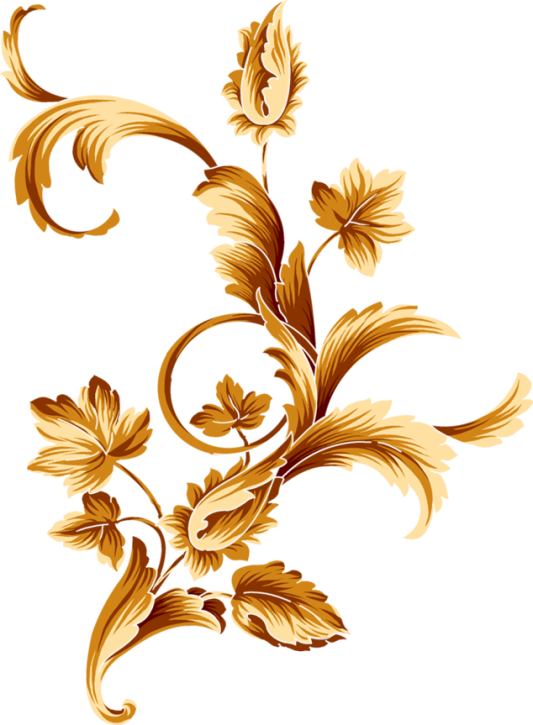 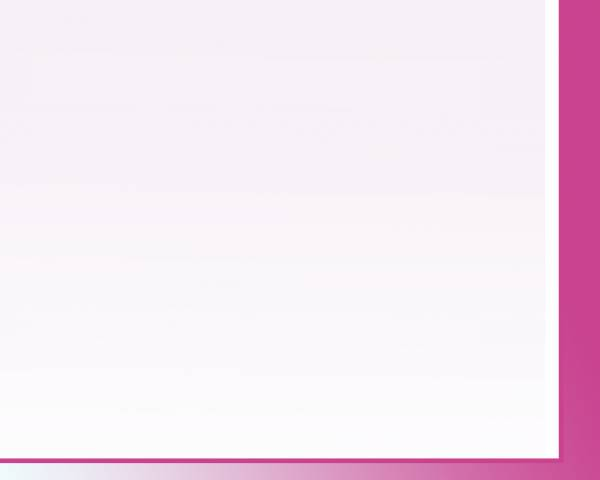 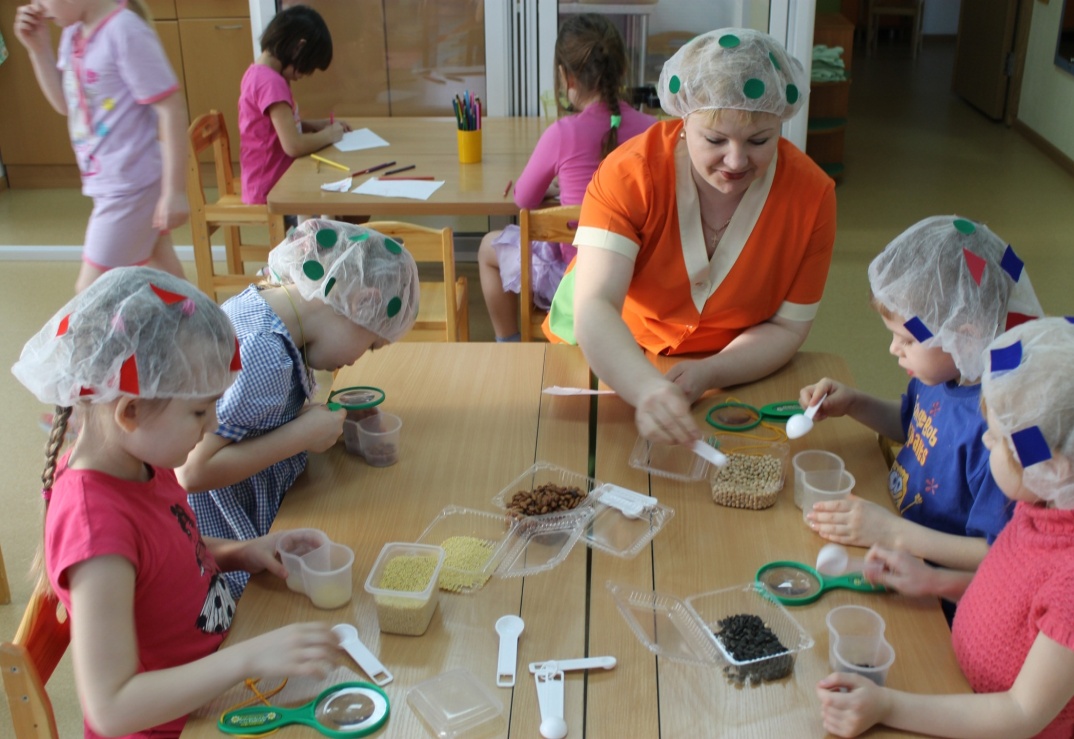 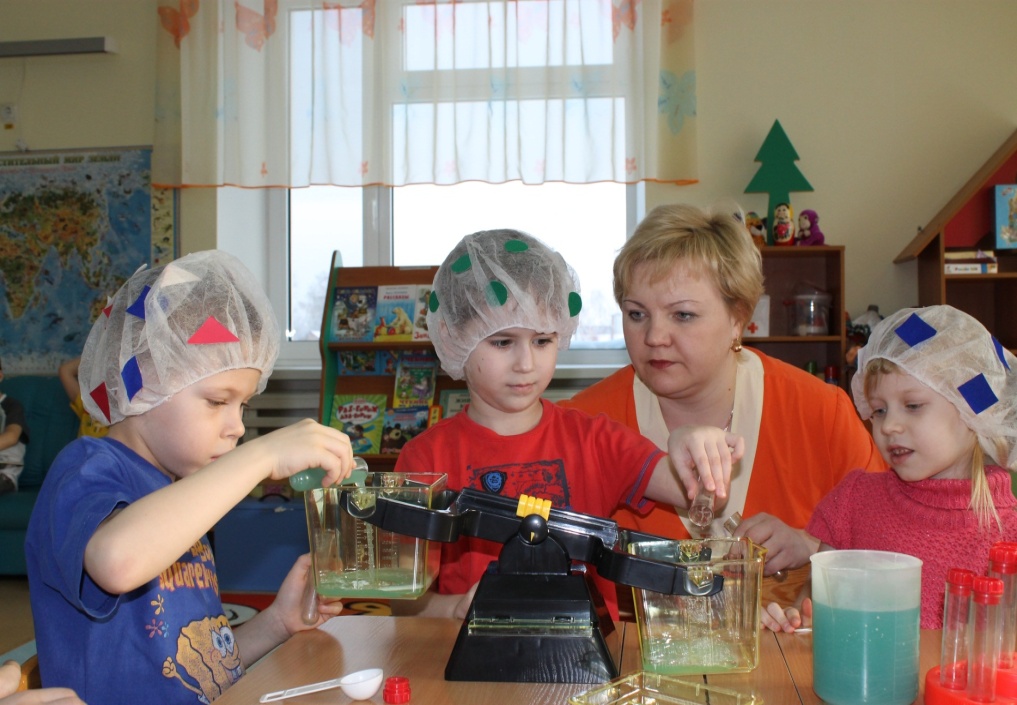 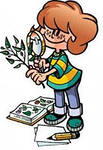 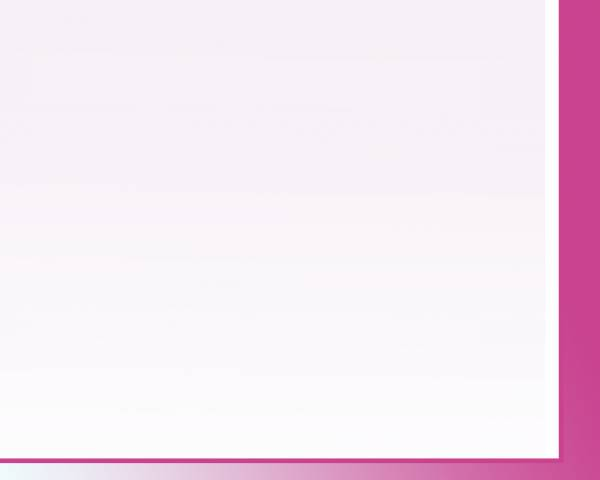 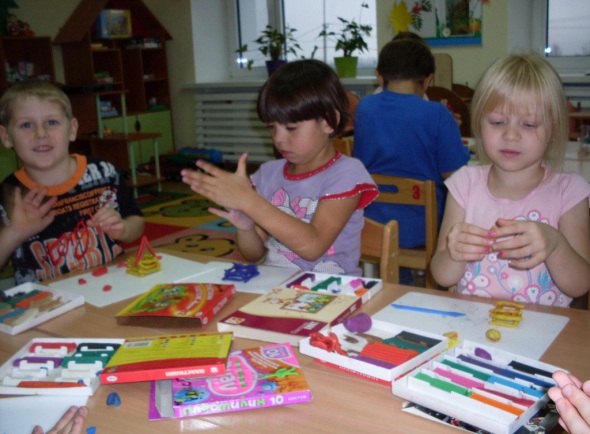 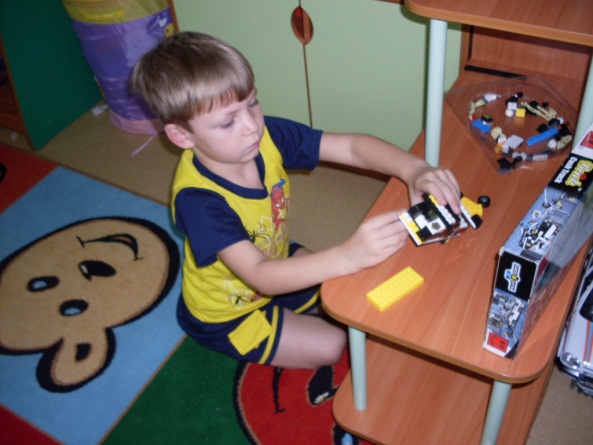 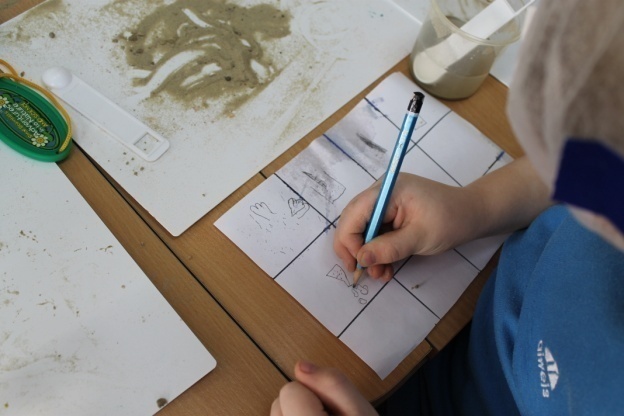 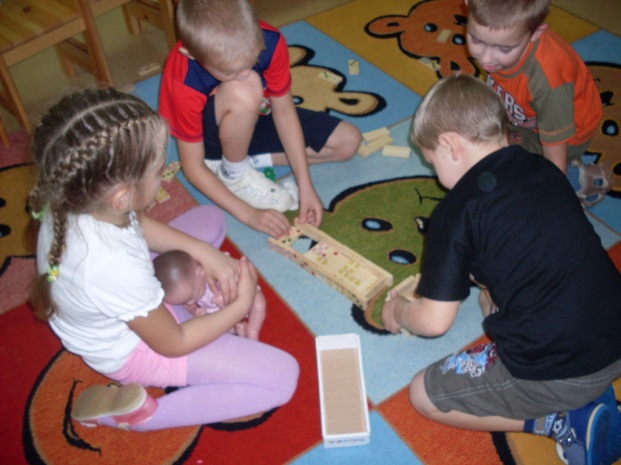 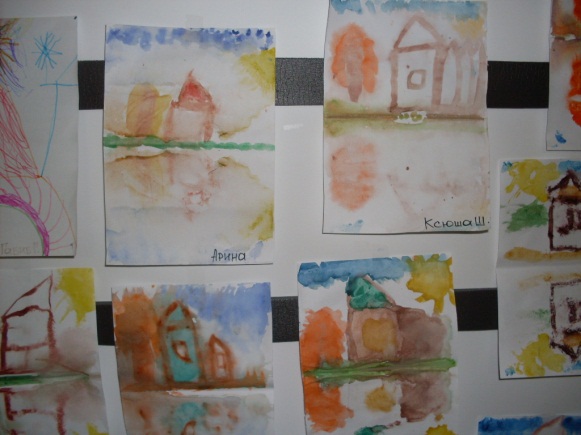 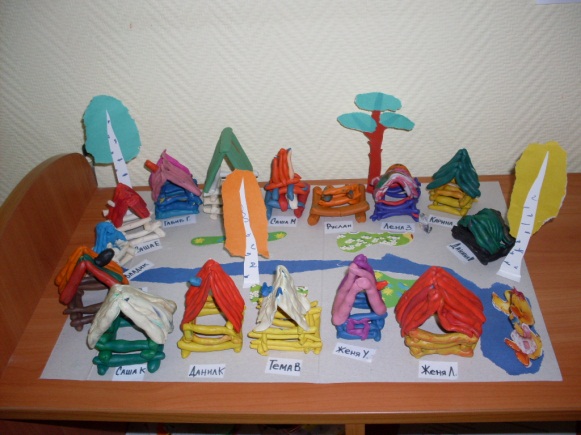 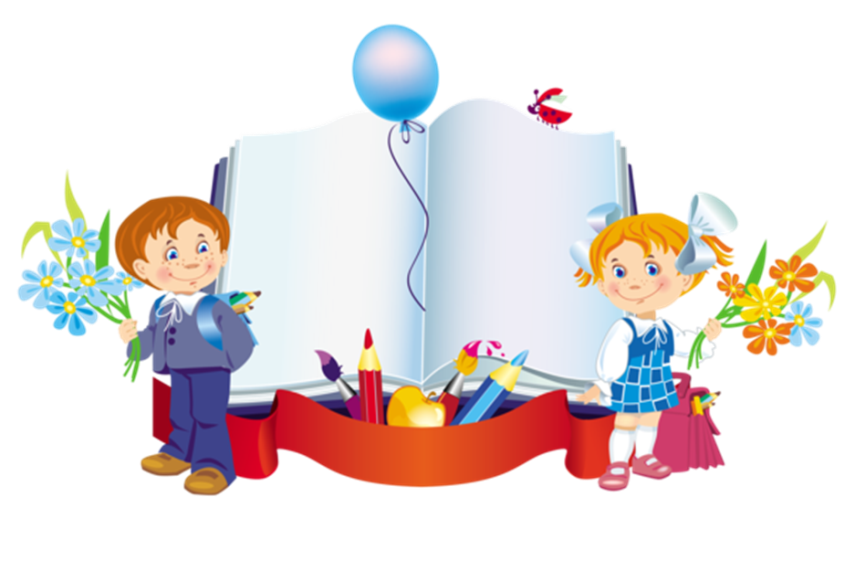 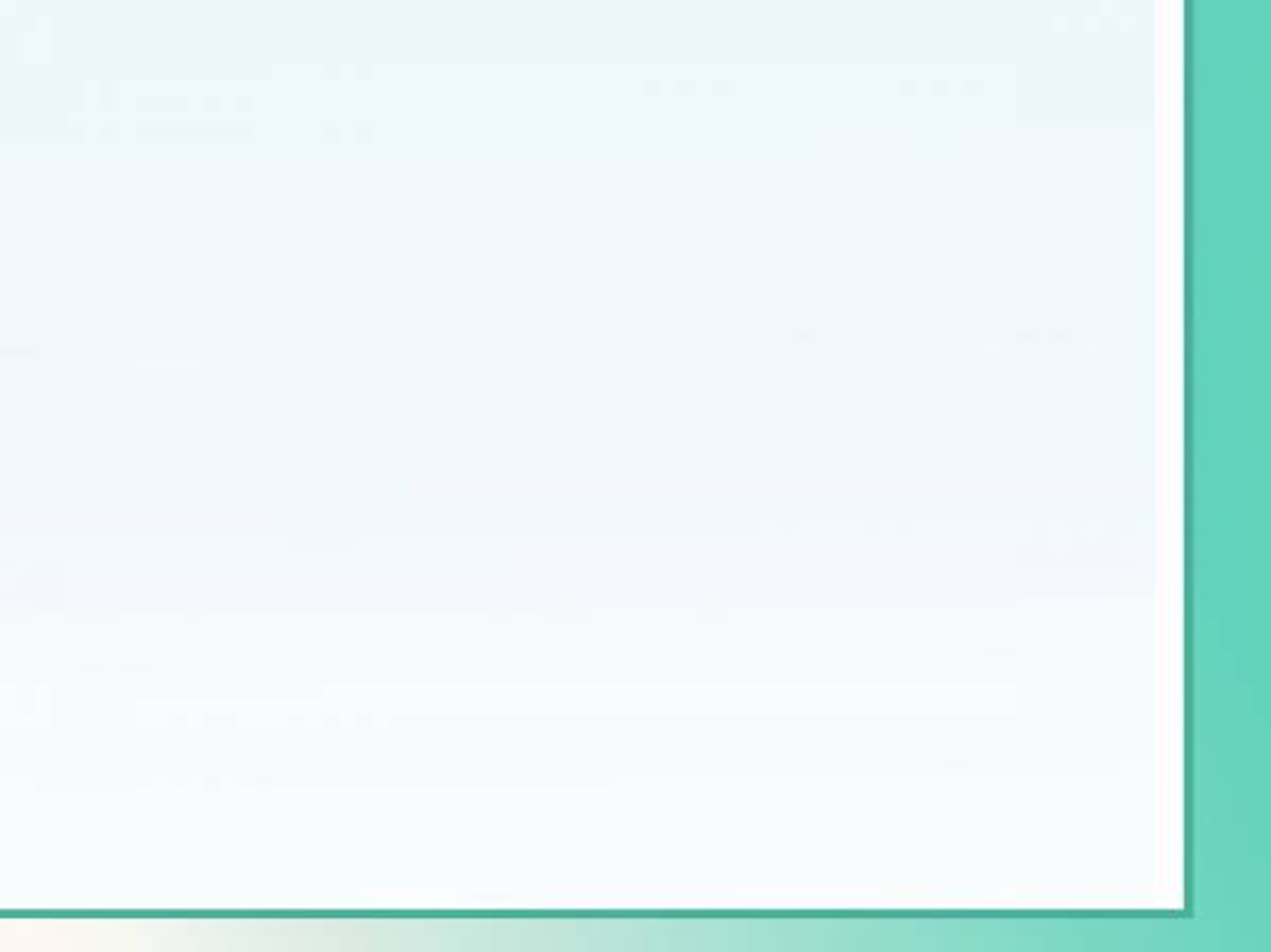 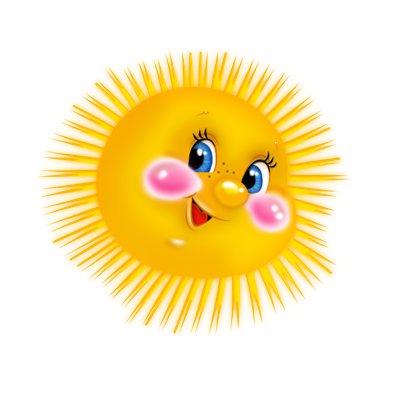 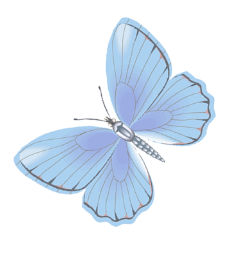 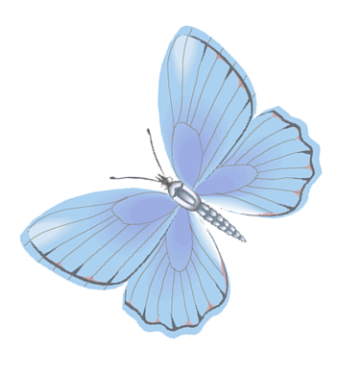 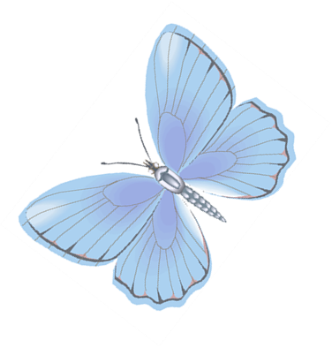 Спасибо за внимание!
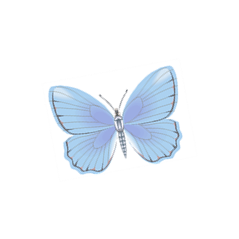 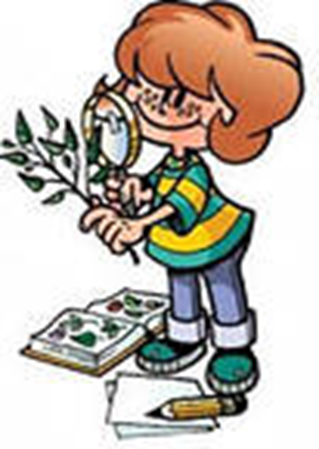 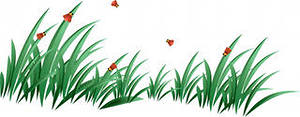 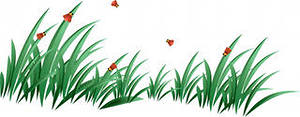 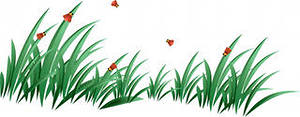